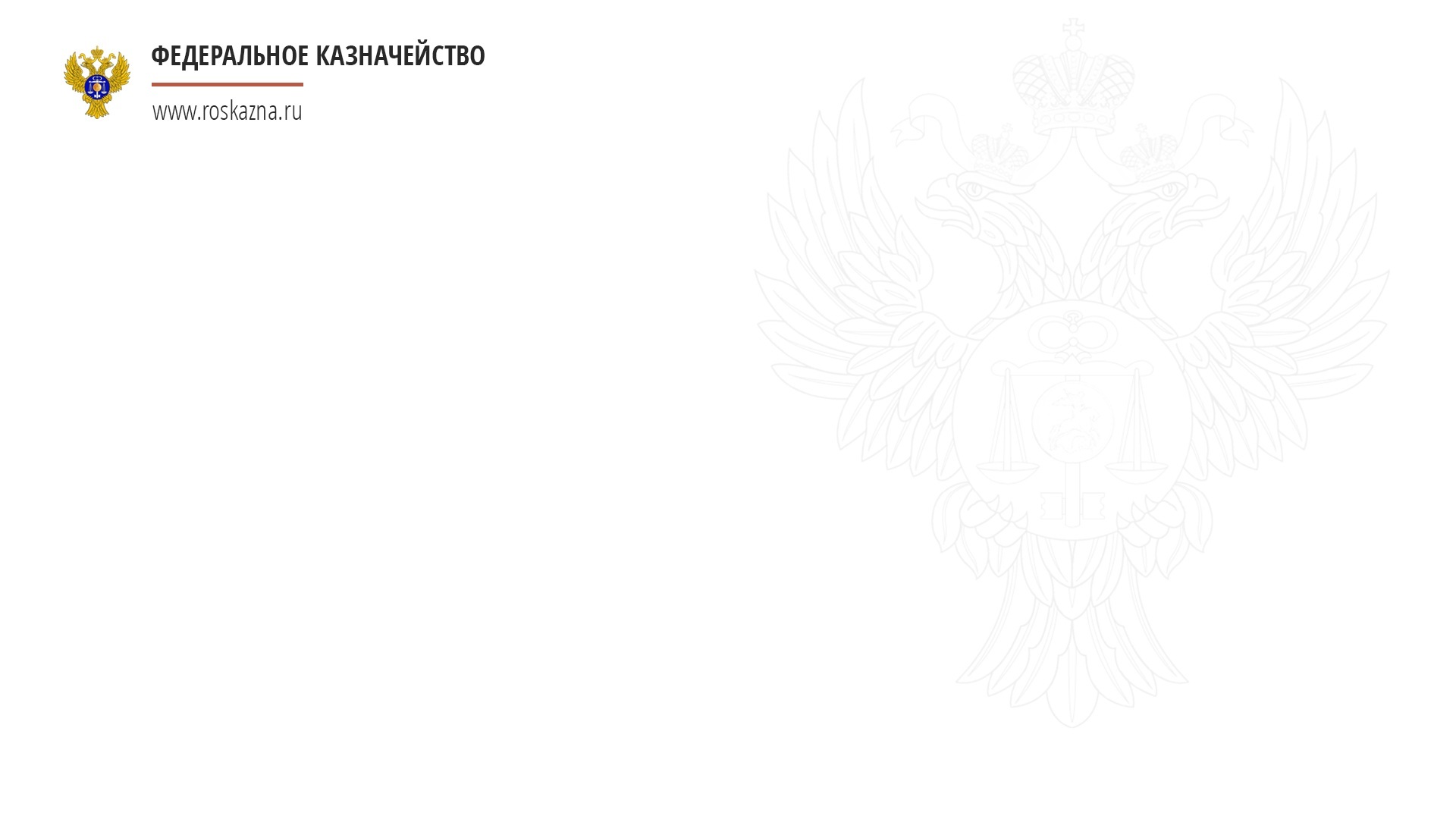 Совет по организации внешнего контроля качества работы аудиторских организаций
(второе заседание)
Начальник Управления по надзору за аудиторской деятельностью Федерального казначейства
Муромцева Людмила Халиловна
г. Москва
25 июня 2019 года
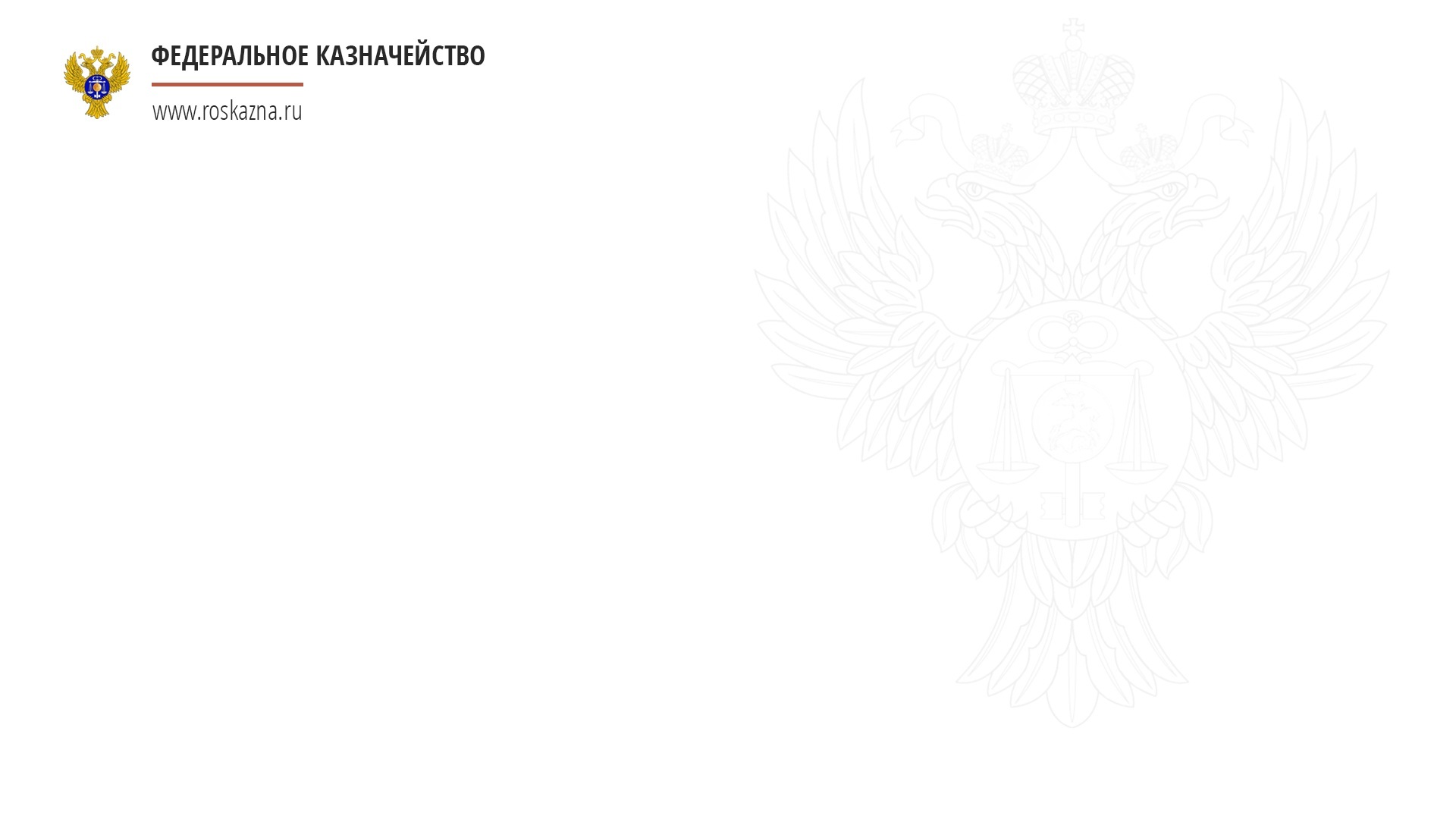 ПЛАН РАБОТЫ СОВЕТА ПО ОРГАНИЗАЦИИ ВНЕШНЕГО КОНТРОЛЯ КАЧЕСТВА РАБОТЫ АУДИТОРСКИХ ОРГАНИЗАЦИЙ НА 2019 ГОД
Первое заседание
Об исполнении протокольных решений (поручений) заседания Совета по организации внешнего контроля качества работы аудиторских организаций
О результатах осуществления внешнего контроля качества работы аудиторских организаций в 2018 году и I квартале 2019 года
О результатах взаимодействия Федерального казначейства и саморегулируемых организаций аудиторов
О типовых нарушениях в сфере ПОД/ФТ, выявляемых в ходе внешнего контроля качества работы аудиторских организаций
Иные вопросы
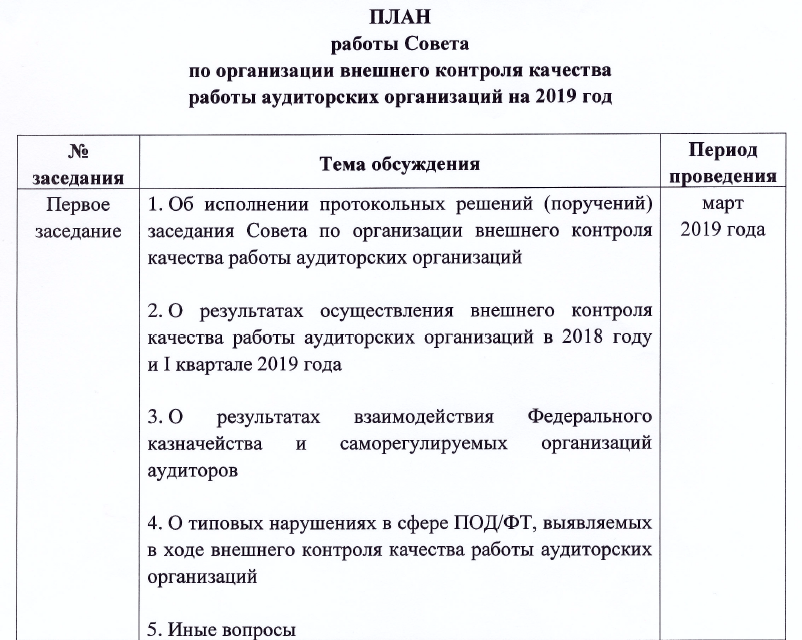 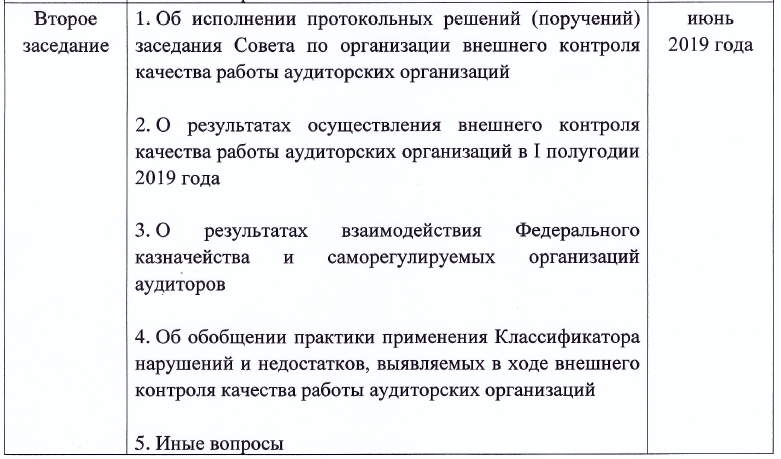 Второе заседание
Об исполнении протокольных решений (поручений) заседания Совета по организации внешнего контроля качества работы аудиторских организаций
О результатах осуществления внешнего контроля качества работы аудиторских организаций в I полугодии 2019 года
О результатах взаимодействия Федерального казначейства и саморегулируемых организаций аудиторов
Об обобщении практики применения Классификатора нарушений и недостатков, выявляемых в ходе внешнего контроля качества работы аудиторских организаций
 Иные вопросы
Третье заседание
Об исполнении протокольных решений (поручений) заседания Совета по организации внешнего контроля качества работы аудиторских организаций
О результатах осуществления внешнего контроля качества работы аудиторских организаций за 9 месяцев 2019 года
О результатах взаимодействия Федерального казначейства и саморегулируемых организаций аудиторов
О результатах взаимодействия с международными регуляторами аудиторской деятельности
Иные вопросы
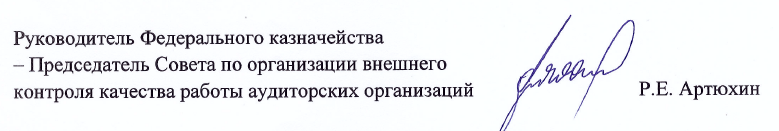 Четвертое заседание
Об исполнении протокольных решений (поручений) заседания Совета по организации ВККР АО
О результатах осуществления внешнего контроля качества работы аудиторских организаций в 2019 году
О практике применения Международных стандартов аудита при осуществлении внешнего контроля качества работы аудиторских организаций
О результатах взаимодействия Федерального казначейства и саморегулируемых организаций аудиторов
Об утверждении плана работы Совета по организации внешнего контроля качества работы аудиторских организаций на 2020 год
Иные вопросы
2
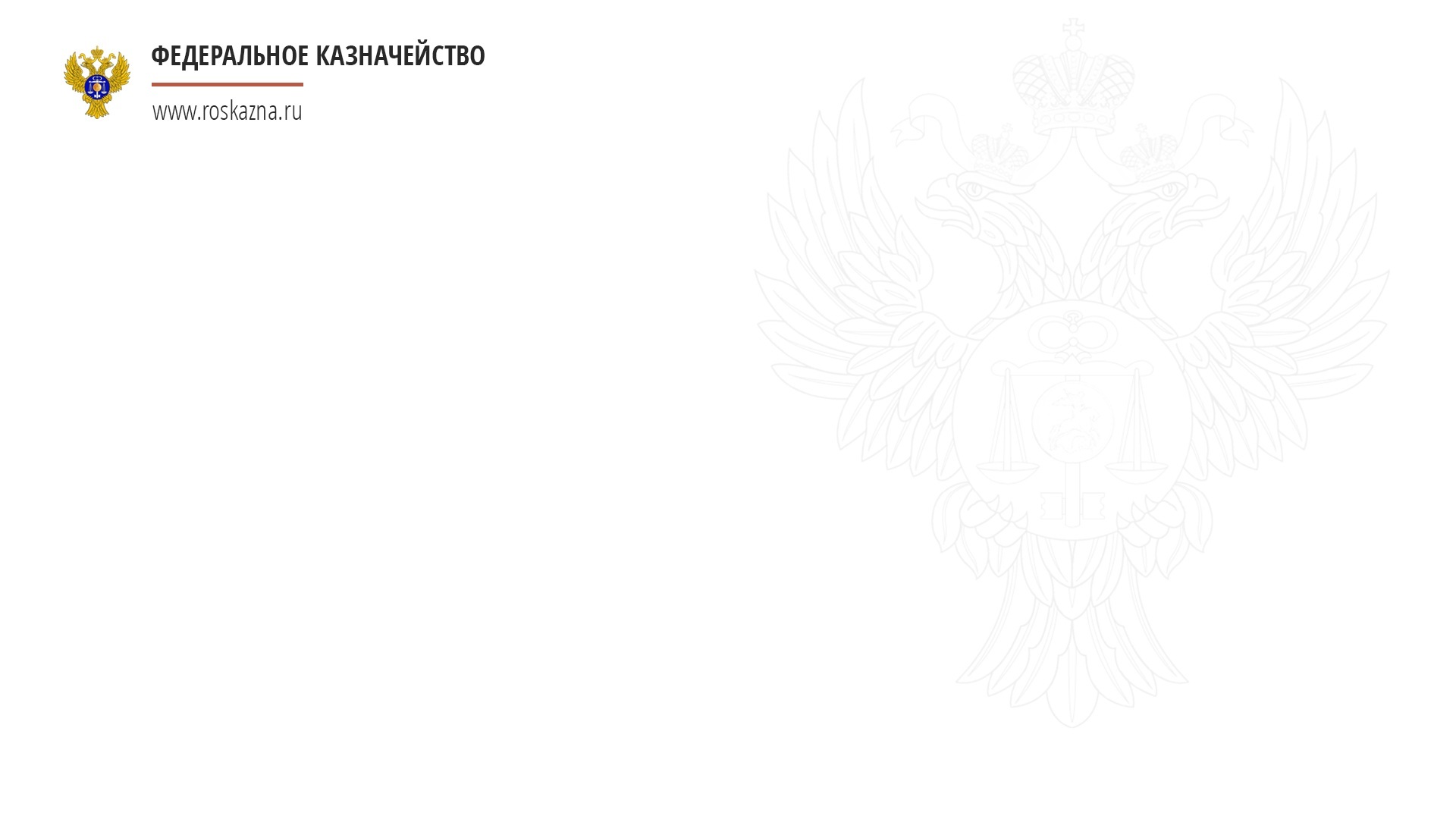 ОБ ИСПОЛНЕНИИ ПРОТОКОЛЬНЫХ РЕШЕНИЙ (ПОРУЧЕНИЙ) ЗАСЕДАНИЯ 
СОВЕТА ПО ОРГАНИЗАЦИИ ВНЕШНЕГО КОНТРОЛЯ КАЧЕСТВА 
РАБОТЫ АУДИТОРСКИХ ОРГАНИЗАЦИЙ
23 апреля 2019 года в рамках заседания Рабочей группы по обобщению правоприменительной практики и осуществлению методологической работы проведена встреча с представителями СРО аудиторов, Росимущества, Минэкономразвития России по вопросам осуществления аудита ДПР, доработки тендерных документов на оказание услуг, пользователем которых является Росимущество, а также совершенствования процедур оценки конкурсных заявок, в том числе в целях содействия своевременному исполнению примерных планов приватизации объектов федеральной собственности и собственности субъектов Российской Федерации
Федеральному казначейству совместно с представителями Росимущества, иных заинтересованных государственных органов и организаций в срок до 1 мая 2019 года провести встречу с представителями Минэкономразвития России, посвященную вопросам осуществления аудита ДПР, доработки тендерных документов на оказание услуг, пользователем которых является Росимущество, а также совершенствования процедур оценки конкурсных заявок, в том числе в целях содействия своевременному исполнению примерных планов приватизации объектов федеральной собственности и собственности субъектов Российской Федерации (протокол от 28 марта 2019 г. № 11)
12 апреля 2019 года проведено заседание рабочей группы в ходе которого СРО аудиторов представлены предложения по внесению изменений в часть 3 статьи 5 Федерального закона «Об аудиторской деятельности». Данные предложения прошли обсуждение с представителями Департамента бухгалтерского учета и отчетности Минфина России. По результатам состоявшейся дискуссии принято решение о нецелесообразности внесения предложенных изменений
Федеральному казначейству совместно с СРО аудиторов в срок до 1 июня 2019 года подготовить и направить в Минфин России предложения по внесению изменений в Федеральный закон «Об аудиторской деятельности» в части уточнения положений части 3 статьи 5 Федерального закона «Об аудиторской деятельности» (протокол от 28 марта 2019 г. № 11)
Федеральному казначейству совместно с СРО аудиторов в срок до 1 июля 2019 года в рамках деятельности Рабочей группы по обобщению правоприменительной практики и осуществлению методологической работы рассмотреть вопрос о пересмотре подходов к проведению проверок соблюдения аудиторами требований законодательства Российской Федерации в сфере ПОДТ/ФТ и ФРОМУ (протокол от 28 марта 2019 г. № 11)
В ходе подготовки к заседанию Рабочей группы проведен анализ положений законодательных и нормативных правовых актов в сфере ПОД/ФТ в ходе которого установлено, что действующие в настоящее время требования являются достаточными и не требуют пересмотра
Федеральному казначейству провести совещание с участием представителей ФГОБУ ВО «Финансовый университет при Правительстве Российской Федерации», ФГБОУ ВО «Московский государственный университет имени М.В. Ломоносова» и СРО аудиторов, посвященное тенденциям развития аудиторской деятельности в Российской Федерации и рассмотрению актуальных вопросов контроля качества аудиторской деятельности (протокол от 28 марта 2019 г. № 11)
В ходе рабочей встречи с представителями Финансового университета при Правительстве Российской Федерации были обсуждены вопросы тенденций развития аудиторской деятельности в Российской Федерации и контроля качества аудиторской деятельности. Кроме того, указанные вопросы  будут обсуждены на международной конференции «Изменяющий мир аудита: вызовы и возможности», которая состоится 25-26 июля 2019 года в городе Владивосток
3
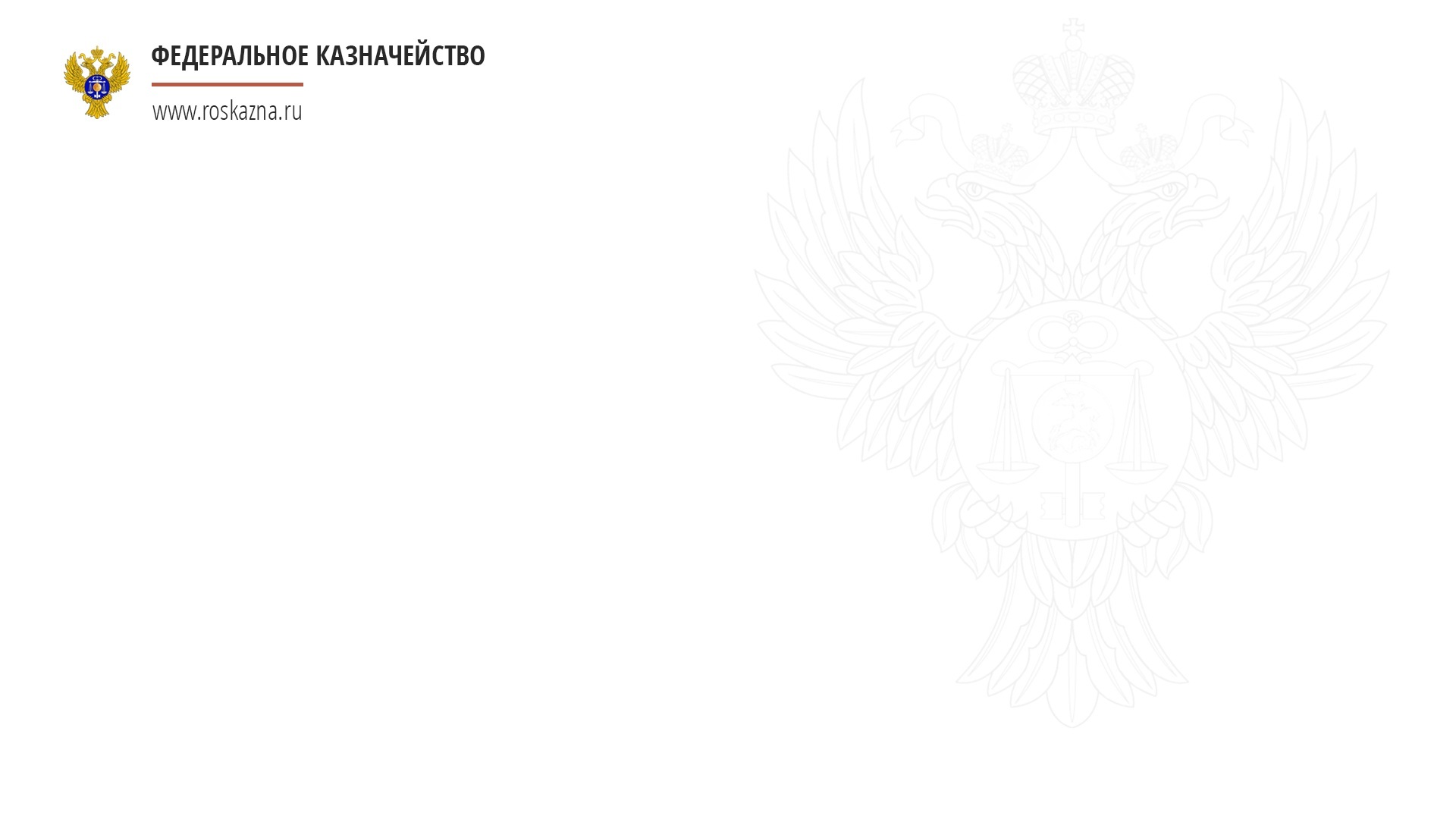 О результатах осуществления Федеральным казначейством государственной функции по внешнему контролю качества работы аудиторских организаций в I полугодии 2019 года
г. Москва
25 июня 2019 года
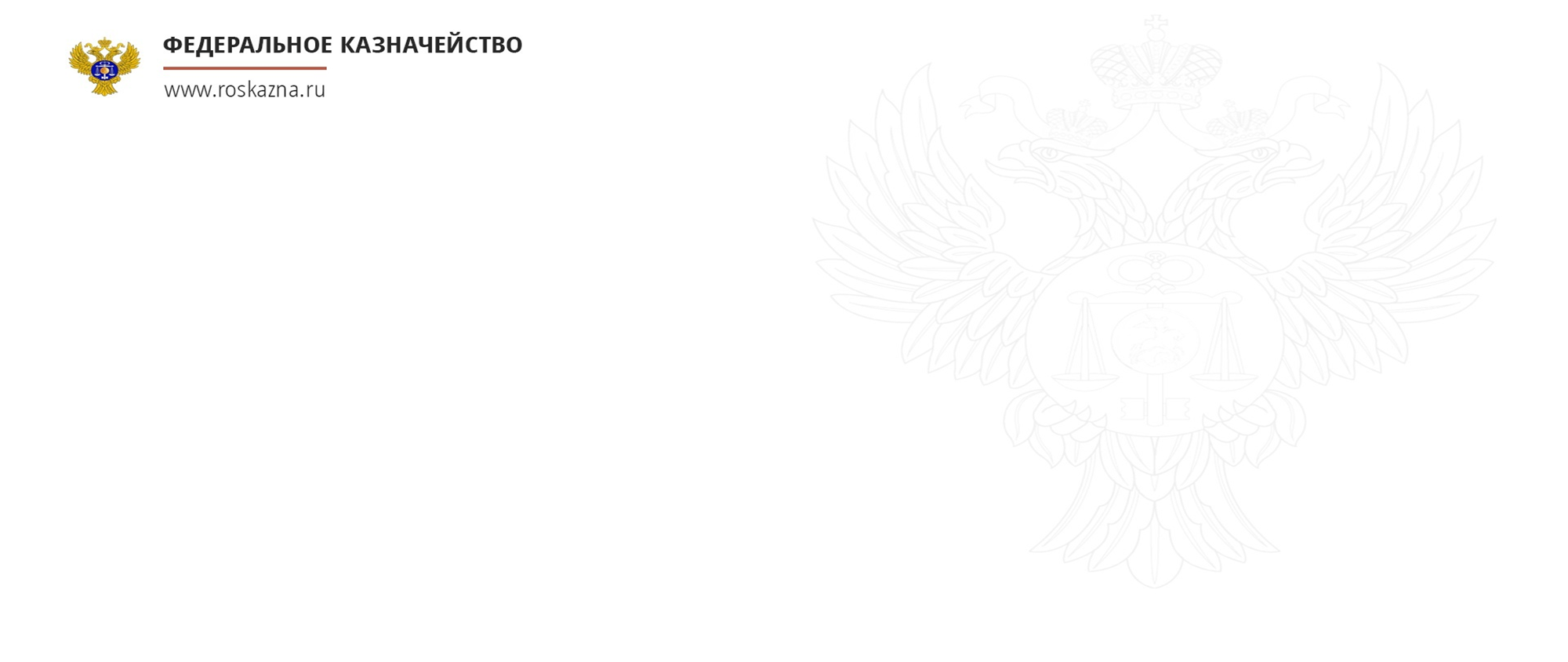 РЕЗУЛЬТАТЫ ОСУЩЕСТВЛЕНИЯ ФЕДЕРАЛЬНЫМ КАЗНАЧЕЙСТВОМ ФУНКЦИИ ПО ВНЕШНЕМУ КОНТРОЛЮ КАЧЕСТВА РАБОТЫ АУДИТОРСКИХ ОРГАНИЗАЦИЙ 
В 2012-2018 ГОДАХ И ИСТЕКШЕМ ПЕРИОДЕ 2019 ГОДА
* В том числе 22 меры воздействия по результатам проверок 2018 года
5
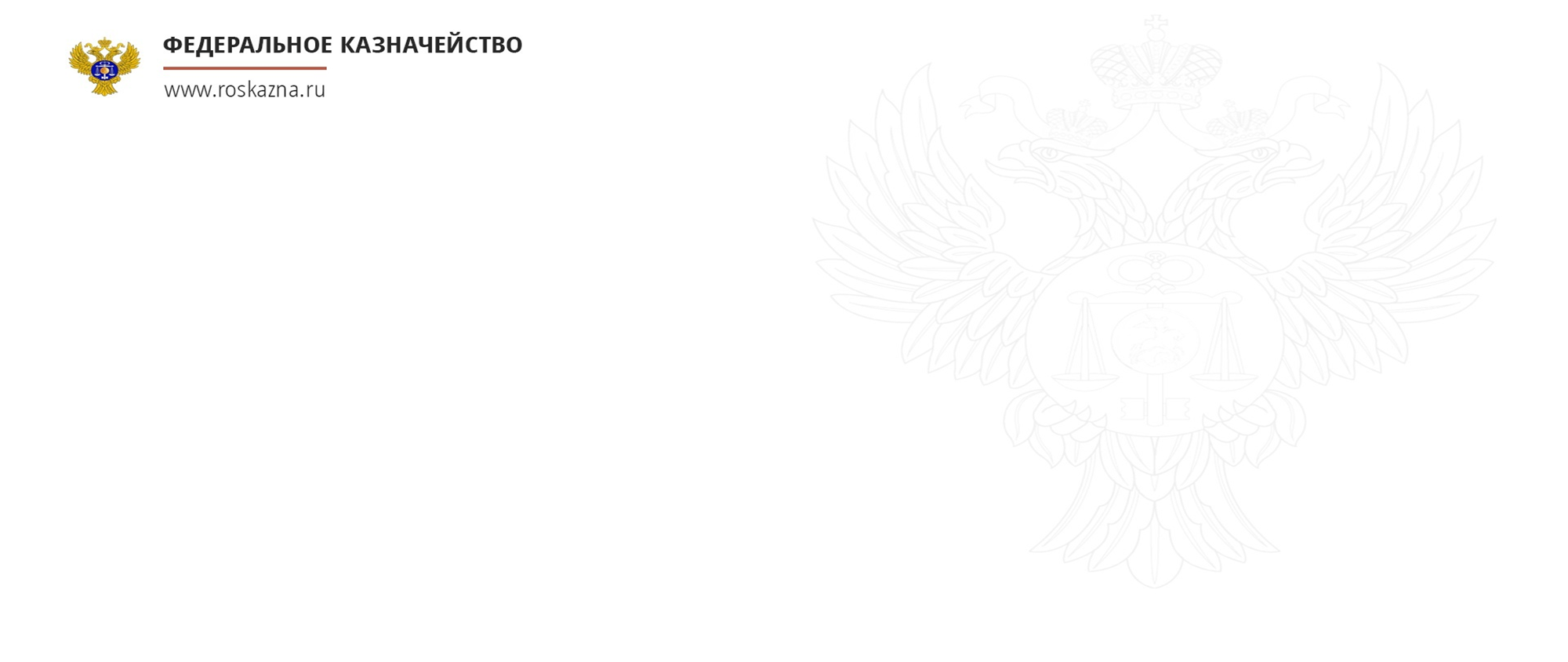 СТРУКТУРА  ПРИНЯТЫХ  РЕШЕНИЙ О ПРИМЕНЕНИИ МЕР ВОЗДЕЙСТВИЯ К АУДИТОРСКИМ ОРГАНИЗАЦИЯМ, НАРУШИВШИМ ТРЕБОВАНИЯ ЗАКОНОДАТЕЛЬСТВА  РОССИЙСКОЙ ФЕДЕРАЦИИ В 2012 – 2018 ГОДАХ И ИСТЕКШЕМ ПЕРИОДЕ 2019 ГОДА
20%
23%
22%
85%
69%
14%
67%
18%
78%
61%
11%
64%
209
26%
84%
63%
9%
12%
5%
6%
13%
4%
9%
4%
7%
2%
10%
1%
1*
1%
5%
2%
3%
2%
* в том числе 12 предупреждений, 9 предписаний об устранении выявленных нарушений и 1 предписание о приостановлении членства в СРО по проверкам 2018 года
ДИНАМИКА ИСКЛЮЧЕНИЯ АУДИТОРСКИХ ОРГАНИЗАЦИЙ ИЗ ПЛАНА ПРОВЕРОК В 2012 – 2019 ГОДАХ
14,0%
10,3%
12,0%
37
33
8,9%
31
7,3%
5,7%
24**
6,5%
3,5%
19
15
8
9
6
** из них 24 филиала аудиторских организаций
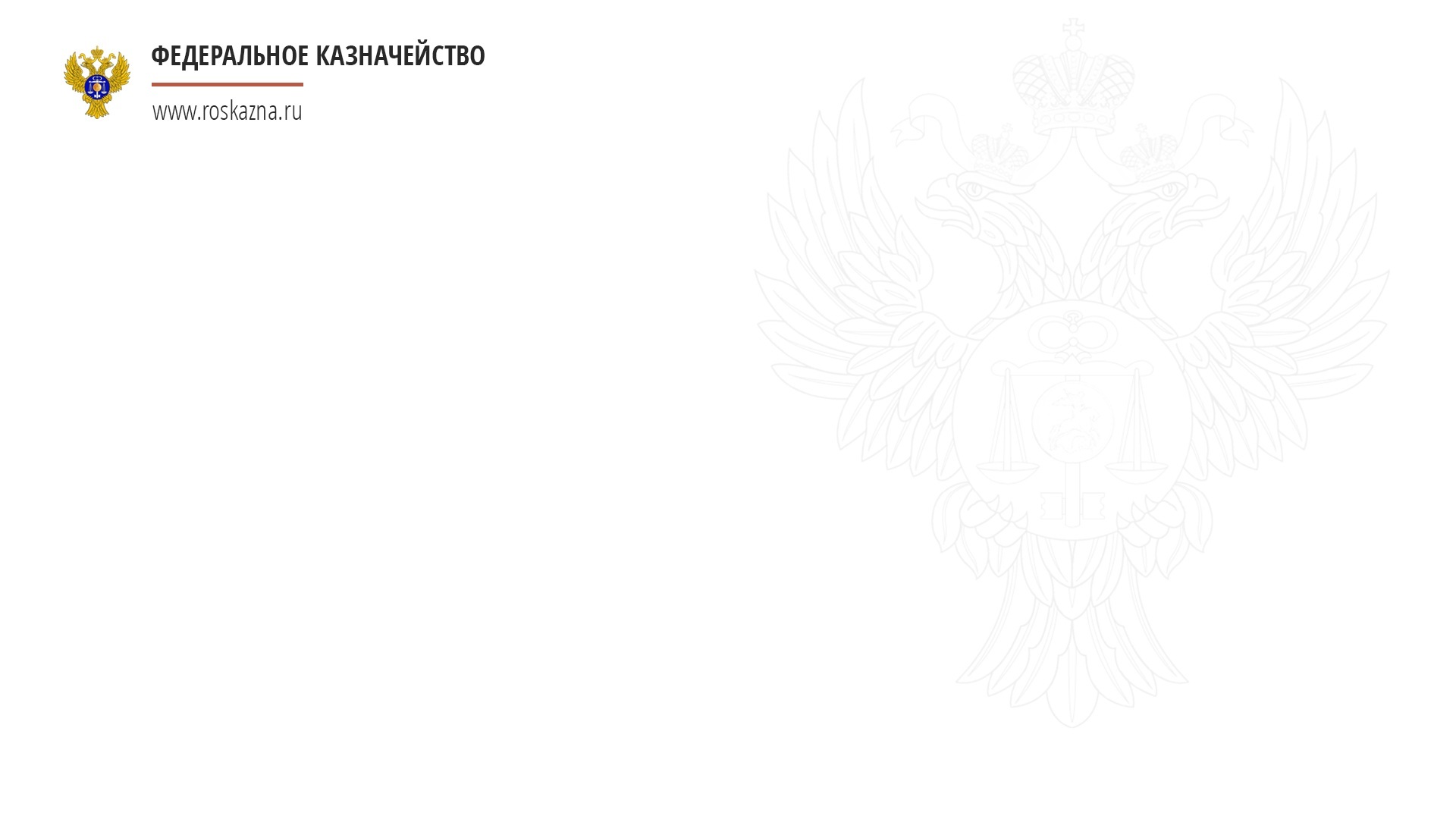 РЕЗУЛЬТАТЫ ОСУЩЕСТВЛЕНИЯ ФЕДЕРАЛЬНЫМ КАЗНАЧЕЙСТВОМ ФУНКЦИИ ПО ВНЕШНЕМУ КОНТРОЛЮ КАЧЕСТВА РАБОТЫ АУДИТОРСКИХ ОРГАНИЗАЦИЙ 
В РАЗРЕЗЕ УПРАВЛЕНИЙ ФЕДЕРАЛЬНОГО КАЗНАЧЕЙСТВА ПО СУБЪЕКТАМ 
РОССИЙСКОЙ ФЕДЕРАЦИИ В ИСТЕКШЕМ ПЕРИОДЕ 2019 ГОДА
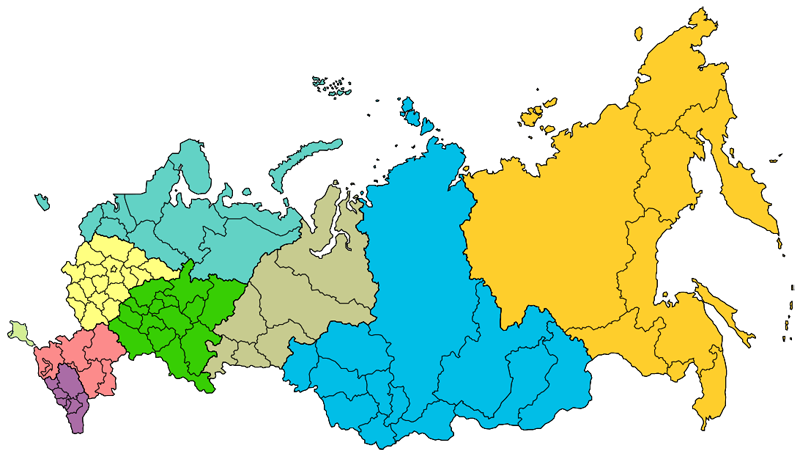 УФК по г. Москве:
Проведено проверок: 15
Вынесено мер воздействия: 13
предупреждений: 10
предписаний об устранении нарушений: 1
предписаний о приостановлении членства: 1
предписаний об исключении: 1
ЦАФК:
Проведено проверок: 13 
Вынесено мер воздействия: 13
предупреждений: 5
предписаний об устранении нарушений: 5
предписаний о приостановлении членства: 3
предписаний об исключении: 0
УФК по г. Санкт-Петербургу:
Проведено проверок: 9
Вынесено мер воздействия: 12
предупреждений: 10
предписаний об устранении нарушений: 2
предписаний о приостановлении членства: 0
предписаний об исключении: 0
УФК по Нижегородской области:
Проведено проверок: 9 
Вынесено мер воздействия: 6 
предупреждений: 2
предписаний об устранении нарушений: 3
предписаний о приостановлении членства: 1
предписаний об исключении: 0
УФК по Краснодарскому краю:
Проведено проверок: 5
Вынесено мер воздействия: 2
предупреждений: 2
предписаний об устранении нарушений: 0
предписаний о приостановлении членства: 0
предписаний об исключении: 0
УФК по Республике Татарстан:
Проведено проверок: 8 
Вынесено мер воздействия: 7 
предупреждений: 3
предписаний об устранении нарушений: 4
предписаний о приостановлении членства: 0
предписаний об исключении: 0
УФК по Хабаровскому краю:
Проведено проверок: 3 
Вынесено мер воздействия: 1 
предупреждений: 0
предписаний об устранении нарушений: 1
предписаний о приостановлении членства: 0
предписаний об исключении: 0
УФК по Ростовской области:
Проведено проверок: 6 
Вынесено мер воздействия: 2 
предупреждений: 2
предписаний об устранении нарушений: 0
предписаний о приостановлении членства: 0
предписаний об исключении: 0
УФК по Свердловской области:
Проведено проверок: 9 
Вынесено мер воздействия: 6
предупреждений: 3
предписаний об устранении нарушений: 2
предписаний о приостановлении членства: 1
предписаний об исключении: 0
УФК по Ставропольскому краю:
Проведено проверок: 4 
Вынесено мер воздействия: 3
предупреждений: 3
предписаний об устранении нарушений: 0
предписаний о приостановлении членства: 0
предписаний об исключении: 0
УФК по Красноярскому краю:
Проведено проверок: 8
Вынесено мер воздействия: 6
предупреждений: 5
предписаний об устранении нарушений: 0
предписаний о приостановлении членства: 1
предписаний об исключении: 0
7
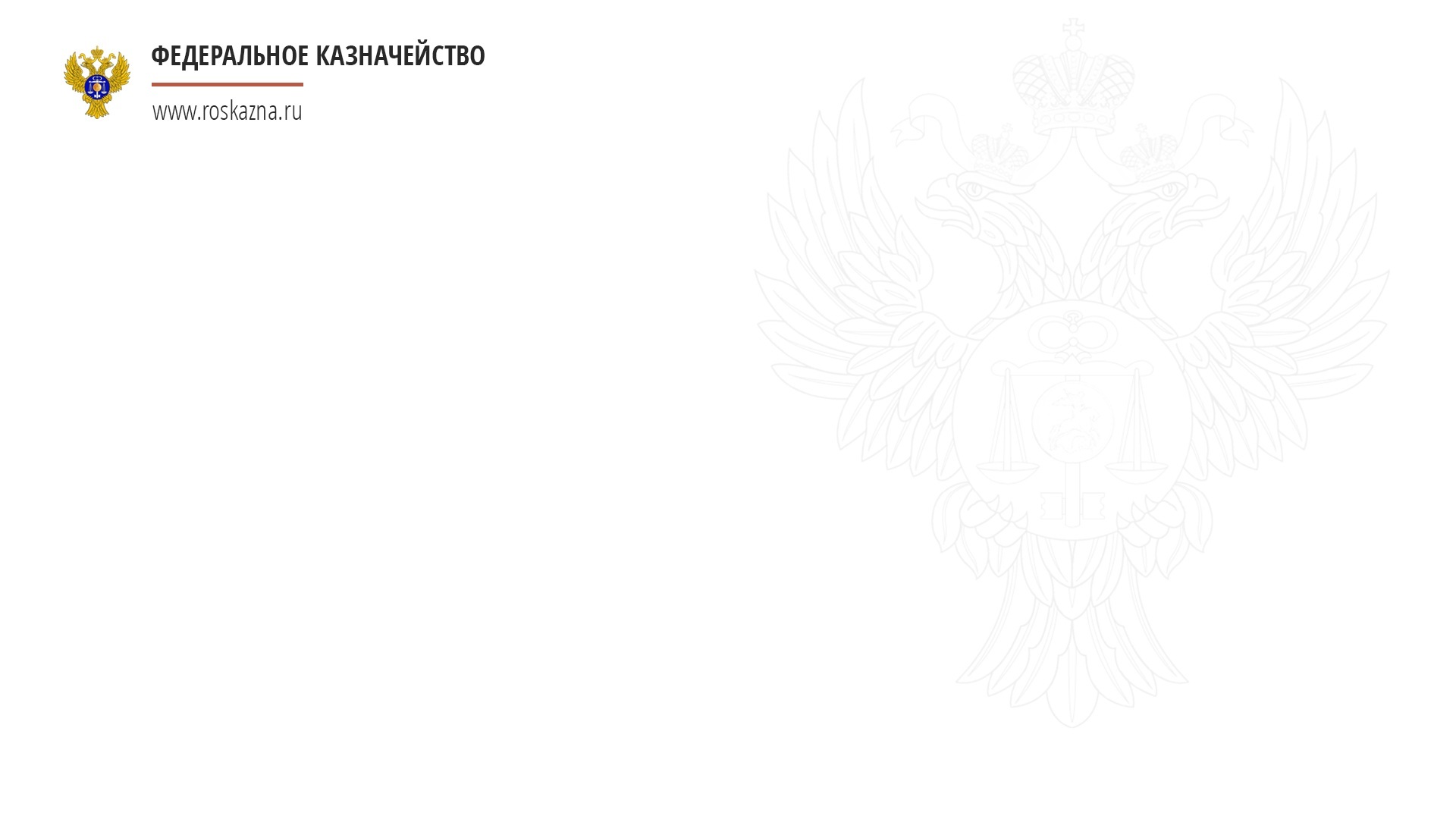 ВЫЯВЛЕННЫЕ ПО РЕЗУЛЬТАТАМ ПРОВЕРОК АУДИТОРСКИХ ОРГАНИЗАЦИЙ 
НАРУШЕНИЯ В 2016-2018 ГОДАХ И ИСТЕКШЕМ ПЕРИОДЕ 2019 ГОДА
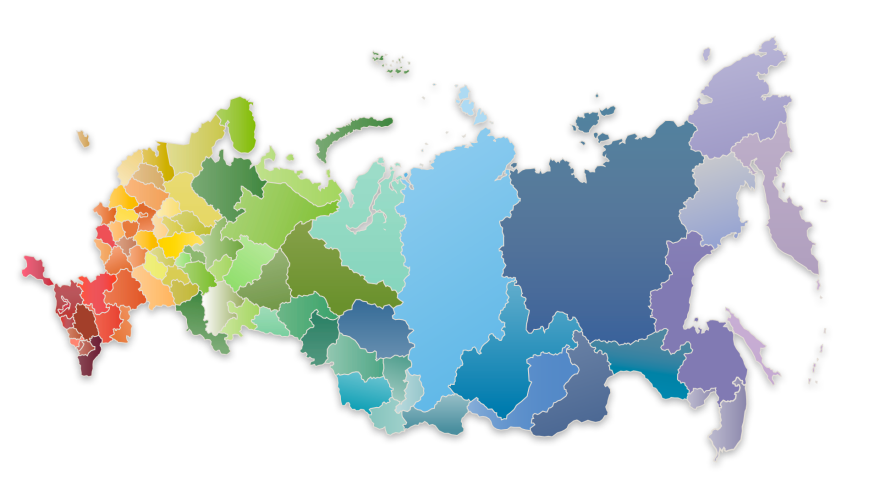 Федеральные стандарты аудиторской деятельности
Федеральный закон «Об аудиторской деятельности»
Международные стандарты аудита
Федеральные законы «Об организации страхового дела», 
«О банках и банковской деятельности» и др.
Кодекс профессиональной этики аудиторов и Правила независимости аудиторов и аудиторских организаций
Нарушения
ЦАФК
1 276 (28,7%)
УФК по Ставропольскому краю
73
(1,6%)
УФК по г. Москве
776 (17,5%)
УФК по Нижегородской области
537
(12,1%)
УФК по г. Санкт-Петербургу
184 (4,1%)
УФК по Республике Татарстан
692
(15,6%)
УФК по Свердловской области
208
(4,7%)
УФК по Краснодарскому краю
187(4,2%)
УФК по Ростовской области
78(1,7%)
УФК по Красноярскому краю
355
(8%)
УФК по Хабаровскому краю
79
(1,8%)
За истекший период 2019 года выявлено 78 нарушений законодательства Российской Федерации в сфере ПОД/ФТ
8
* по результатам вынесенных мер воздействия
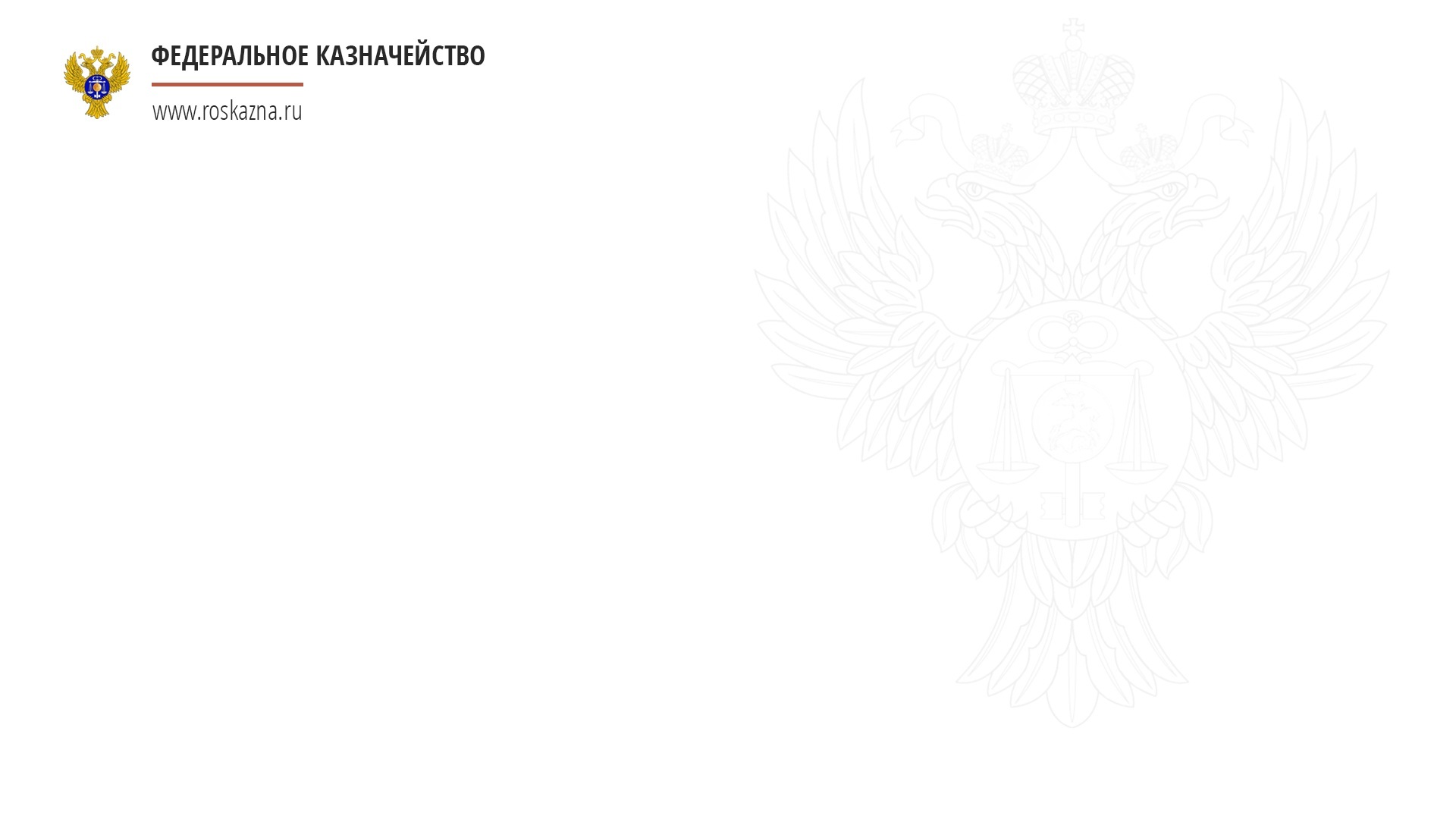 ДЕЯТЕЛЬНОСТЬ ПО ПРОФИЛАКТИКЕ 
НАРУШЕНИЙ ОБЯЗАТЕЛЬНЫХ ТРЕБОВАНИЙ
9
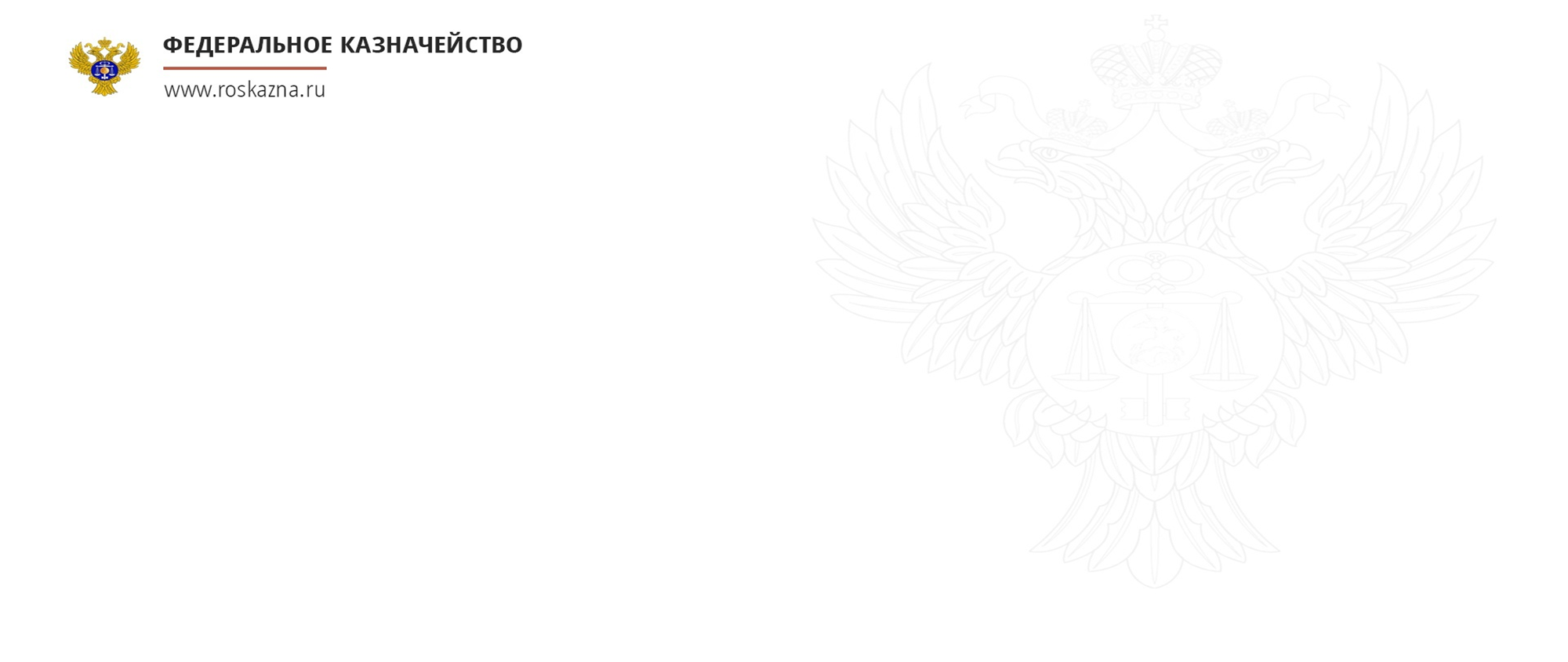 РЕЕСТР ОРГАНИЗАЦИЙ, ОКАЗЫВАЮЩИХ УСЛУГИ ПО ПРОВЕДЕНИЮ 
ОБЯЗАТЕЛЬНОГО АУДИТА БУХГАЛТЕРСКОЙ (ФИНАНСОВОЙ) ОТЧЕТНОСТИ ОБЩЕСТВЕННО ЗНАЧИМЫХ ХОЗЯЙСТВУЮЩИХ СУБЪЕКТОВ
В соответствии с пунктом 2 статьи 10.1 Федерального закона «Об аудиторской деятельности» аудиторские организации обязаны уведомлять уполномоченный федеральный орган по контролю и надзору о начале оказания услуг по проведению обязательного аудита бухгалтерской (финансовой) отчетности организаций, указанных в части 3 статьи 5 Федерального закона «Об аудиторской деятельности», в течение 20 рабочих дней, следующих за датой заключения первого договора на проведение данного аудита в текущем календарном году. Неисполнение данной обязанности влечет исключение аудиторской организации из СРО аудиторов.
Сформированный на основании уведомлений аудиторских организаций реестр размещен на официальном сайте Федерального казначейства в сети Интернет.
2018 год
2019 год
2017 год
!
Разрабатывается Автоматизированная система планирования контрольной и надзорной деятельности, которая будет включать в том числе электронный сервис для подачи уведомлений о начале оказания услуг по проведению аудита ОЗХС
10
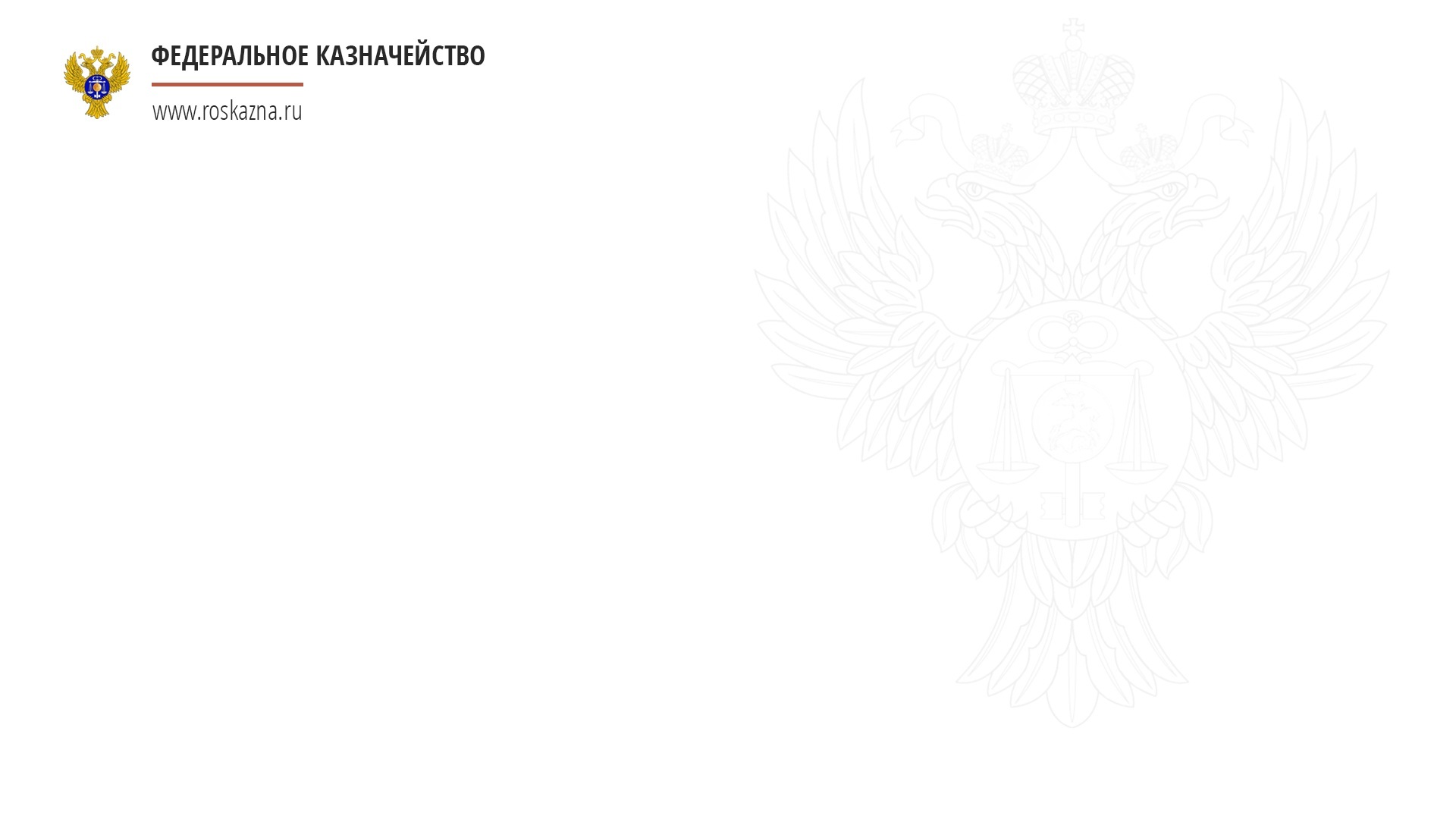 ДЕЯТЕЛЬНОСТЬ ПО СОВЕРШЕНСТВОВАНИЮ НОРМАТИВНОГО ПРАВОВОГО РЕГУЛИРОВАНИЯ АУДИТОРСКОЙ ДЕЯТЕЛЬНОСТИ И УЧАСТИЕ В МЕРОПРИЯТИЯХ ПО ДАННОМУ НАПРАВЛЕНИЮ
11
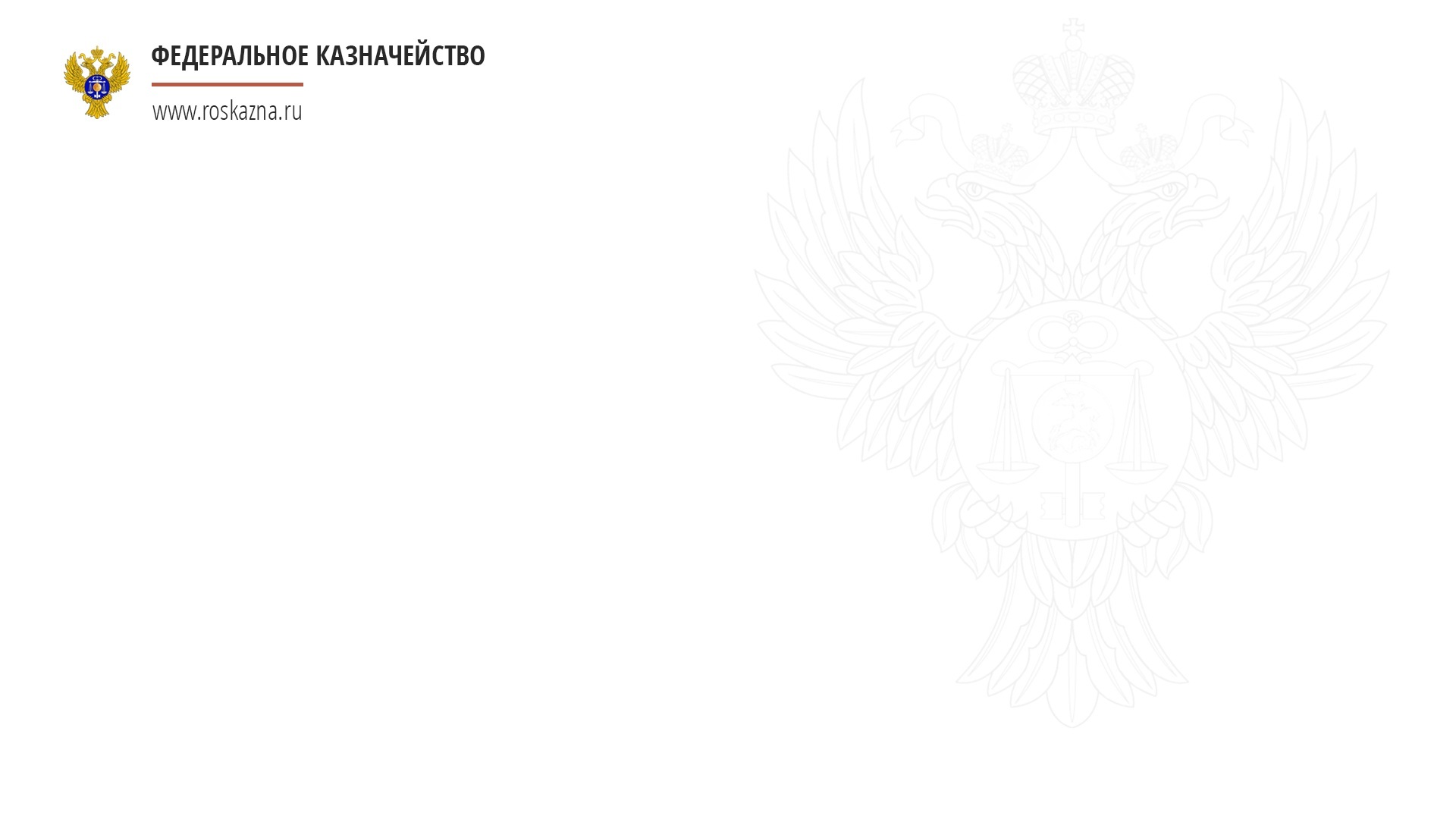 О результатах взаимодействия Федерального казначейства и саморегулируемых организаций аудиторов
г. Москва
25 июня 2019 года
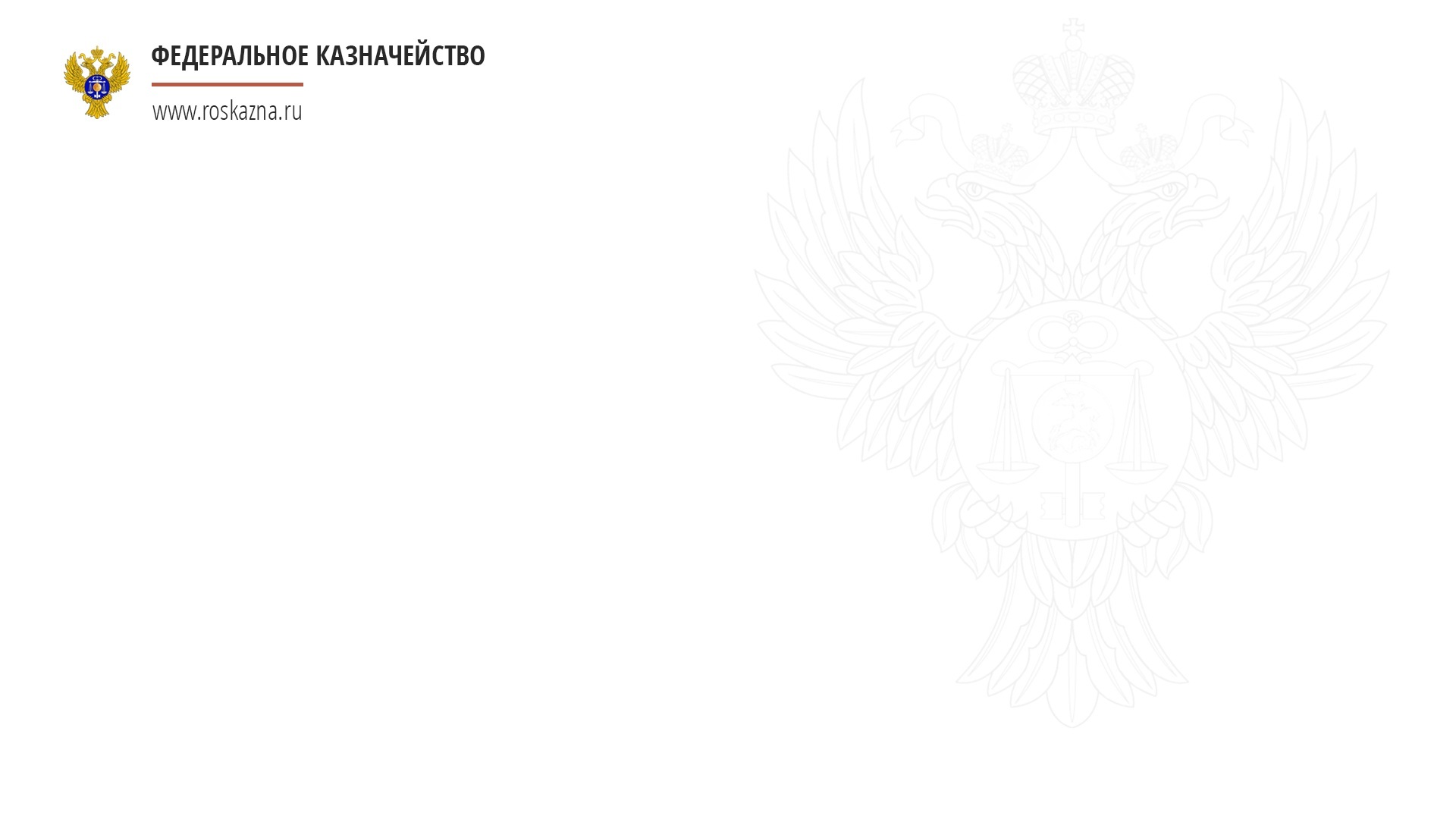 ВЗАИМОДЕЙСТВИЕ С САМОРЕГУЛИРУЕМЫМИ ОРГАНИЗАЦИЯМИ ПРИ ОСУЩЕСТВЛЕНИИ ВНЕШНЕГО КОНТРОЛЯ КАЧЕСТВА
СУЩЕСТВУЮЩИЕ НАПРАВЛЕНИЯ ВЗАИМОДЕЙСТВИЯ
ПУТИ СОВЕРШЕНСТВОВАНИЯ ВЗАИМОДЕЙСТВИЯ
Обмен информацией о заявлениях о выходе из состава членов СРО аудиторов (в целях сокращения количества уклоняющихся от ВККР АО);
Обмен информацией о планах проверок (в целях избегания дублирования проверок)
Совет по организации ВККР аудиторских организаций
Рабочая группа по подготовке классификатора нарушений, выявляемых при осуществлении ВККР АО
Рабочая группа по вопросам вовлеченности аудиторских организаций в предстоящую оценку ФАТФ
Рабочая группа по обобщению правоприменительной практики и осуществлению методологической работы
Обмен мнениями по различным вопросам ВККР АО в целях его совершенствования, совместного анализа практики осуществления ВККР АО, работы по предупреждению нарушений
Комиссия по рассмотрению результатов ВККР аудиторских организаций
В истекшем периоде 2019 года Федеральным казначейством и его территориальными органами с участием СРО рассмотрены результаты внешних проверок качества работы 23 аудиторских организаций
Развитие комплексных обучающих программ семинаров и лекций, направленных на предотвращение нарушений
Совместное проведение мероприятий, семинаров
Конференция на тему: «Внешний контроль качества аудиторской деятельности: проблемы и перспективы. Взаимодействие аудиторского сообщества с государственными органами»
Круглый стол «Совершенствование механизмов противодействия легализации (отмыванию) денежных средств, приобретенных незаконным путем»
Встреча с командой оценщиков Группы разработки финансовых мер по борьбе с отмыванием денег (ФАТФ) в рамках проведения 4 раунда взаимных оценок ФАТФ
Международная научно-практическая конференция на тему: «Кодекс этики – основа профессии бухгалтера и аудитора: вызовы и возможности»
Встреча представителей Казначейства России и СРО аудиторов с представителями Международной федерации бухгалтеров и Института дипломированных бухгалтеров Англии и Уэльса
Единообразные требования к качеству аудиторских услуг и иной деятельности, осуществляемой аудиторскими организациями;
Обобщение правоприменительной практики
Объективное обсуждение результатов выявленных нарушений
Функционирование Комиссий в Управлениях Федерального казначейства в целях обеспечения единообразной, открытой и объективной практики применения мер воздействия
13
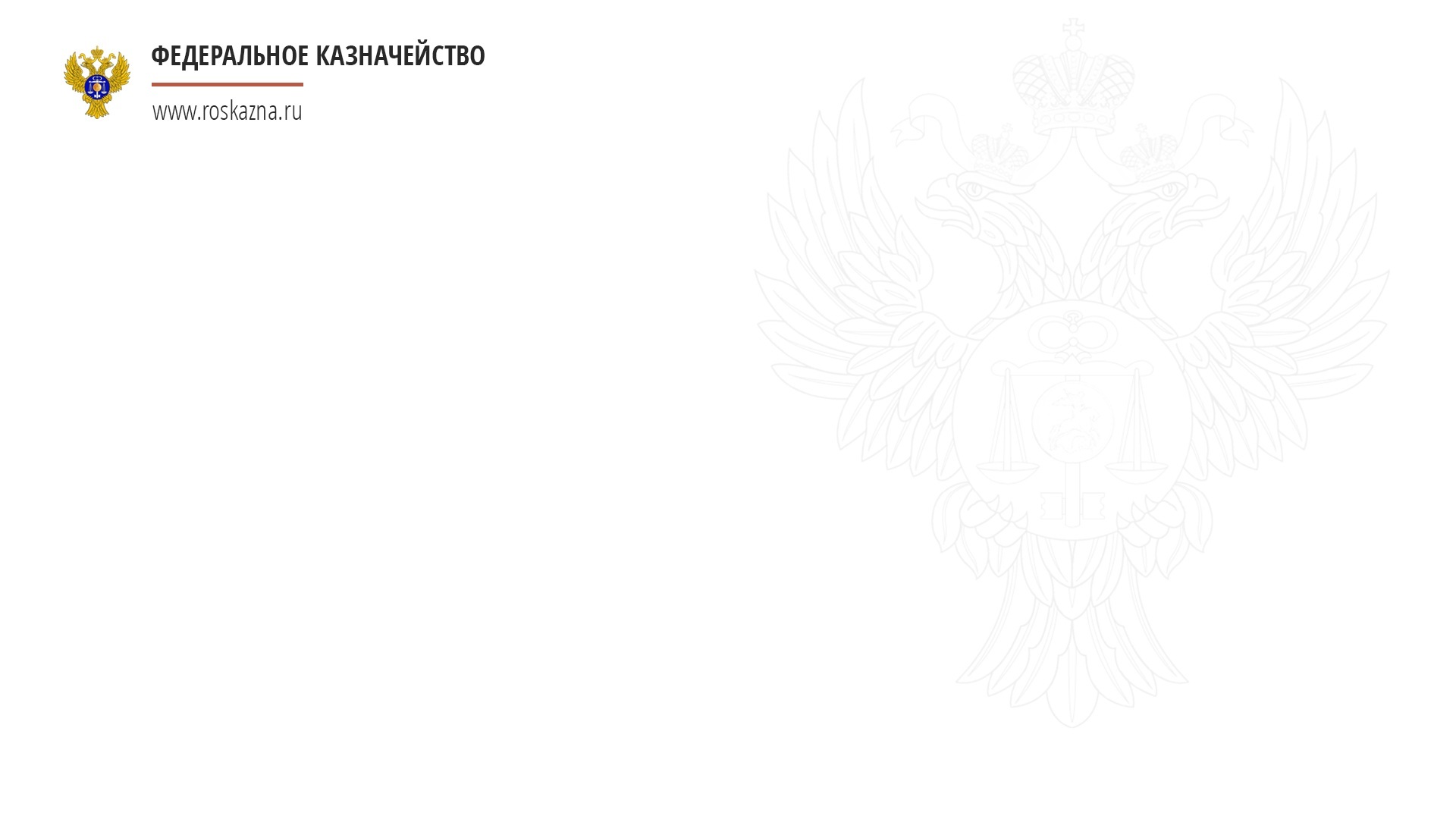 Об обобщении практики применения Классификатора нарушений и недостатков, выявляемых в ходе внешнего контроля качества работы аудиторских организаций
г. Москва
25 июня 2019 года
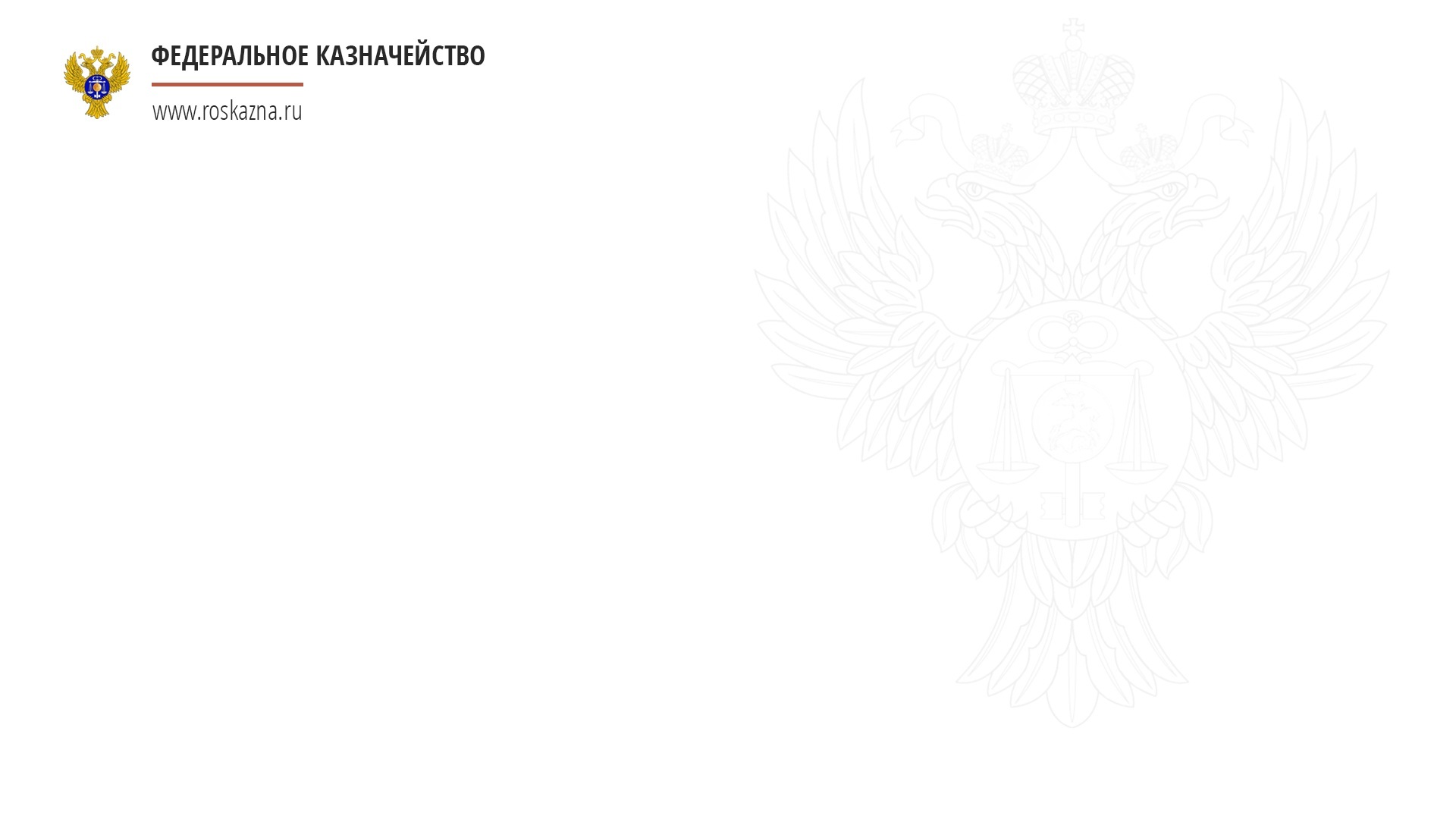 ТИПОВЫЕ НАРУШЕНИЯ, ВЫЯВЛЯЕМЫЕ ПРИ ОСУЩЕСТВЛЕНИИ 
ВНЕШНЕГО КОНТРОЛЯ КАЧЕСТВА РАБОТЫ АУДИТОРСКИХ
 ОРГАНИЗАЦИЙ В ИТЕКШЕМ ПЕРИОДЕ 2019 ГОДА
МСА 230 «Аудиторская документация»
Аудиторская документация не позволяет понять характер, сроки и объем выполненных аудиторских процедур для соблюдения МСА и применимых нормативных требований, результаты выполненных аудиторских процедур и собранные аудиторские доказательства, а также значимые вопросы, возникшие в ходе аудиторского задания, сделанные по ним выводы, а также значимые профессиональные суждения (17 нарушений)
Существенное неустранимое
МСА 705 «Модифицированное мнение в аудиторском заключении»
Аудиторская организация выразила немодифицированное мнение в аудиторском заключении, если в соответствии с полученными аудиторскими доказательствами финансовая отчетность содержит существенные искажения либо не содержит надлежащего раскрытия информации, или достаточные надлежащие аудиторские доказательства не могут быть получены (12 нарушений)
Существенное неустранимое / Грубое
Аудиторская организация не выразила мнение с оговоркой в тех случаях, когда в соответствии с полученными аудиторскими доказательствами искажения являются существенными для финансовой отчетности, но не всеобъемлющими, или получить достаточные надлежащие аудиторские доказательства невозможно (15 нарушений)
Существенное неустранимое / Грубое
МСКК 1 «Контроль качества в аудиторских организациях, проводящих аудит и обзорные проверки финансовой отчетности, а также выполняющих прочие задания, обеспечивающие уверенность, и задания по оказанию сопутствующих услуг»
Аудиторская организация не внедрила политики и процедуры в отношении порядка назначения лиц, осуществляющих проверку качества выполнения задания и определения их соответствия установленным критериям, в том числе в отношении уровня профессиональной квалификации и определения возможности консультирования по вопросам данного задания без ущерба для собственной объективности (32 нарушения)
Существенное устранимое
Аудиторская организация не внедрила политики и процедуры, определяющие характер, сроки и объем проверки качества выполнения задания и (или) такие политики и процедуры не содержат требований, в соответствии с которыми заключение по результатам задания не может датироваться более ранним днем, чем день завершения проверки качества выполнения этого задания (29 нарушений)
Существенное устранимое
Существенное устранимое
Аудиторская организация не организовала процесс мониторинга (32 нарушения)
15
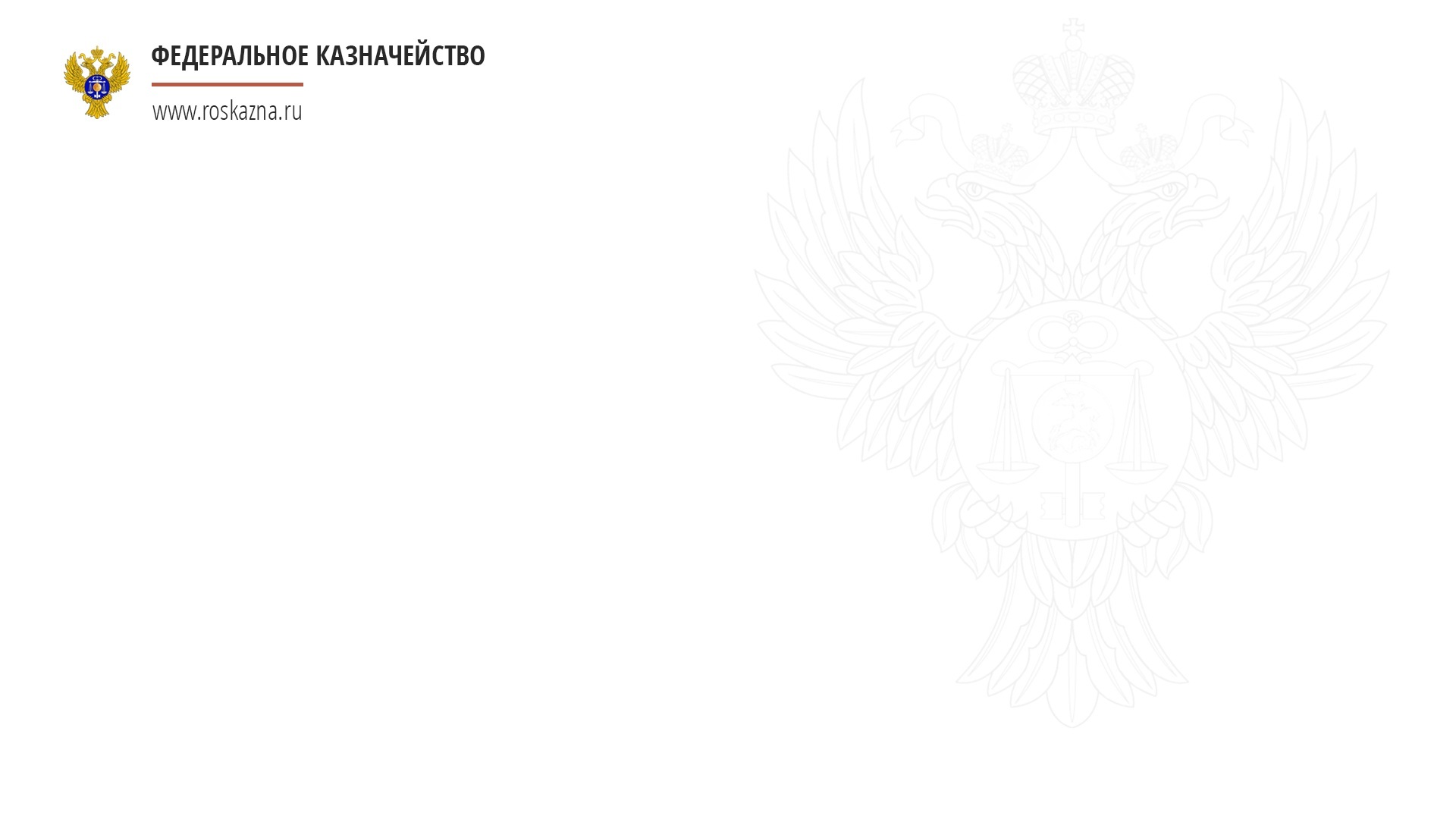 ТИПОВЫЕ НАРУШЕНИЯ, ВЫЯВЛЯЕМЫЕ ПРИ ОСУЩЕСТВЛЕНИИ 
ВНЕШНЕГО КОНТРОЛЯ КАЧЕСТВА РАБОТЫ АУДИТОРСКИХ
 ОРГАНИЗАЦИЙ В ИТЕКШЕМ ПЕРИОДЕ 2019 ГОДА
МСА 700 «Формирование мнения и составление заключения о финансовой отчетности»
Аудиторская организация до выпуска аудиторского заключения не получила достаточное количество надлежащих аудиторских доказательств в отношении достоверности финансовой отчетности, в том числе не оценили существенность неисправленных организацией искажений, надлежащее раскрытие информации, последовательность применения учетной политики и ее качественные аспекты, включая признаки возможной предвзятости руководства (10 нарушений)
Существенное неустранимое / Грубое
В разделе «Мнение» аудиторского заключения не указаны: организация, в отношении финансовой отчетности которой проведен аудит, факт проведения аудита данной финансовой отчетности, включая название каждой формы отчетности и примечаний, дату или период, охваченный финансовой отчетностью (15 нарушений)
Существенное неустранимое
МСА 530 «Аудиторская выборка»
Аудиторская организация при формировании аудиторской выборки не приняла во внимание цель аудиторской процедуры и характеристики генеральной совокупности, из которой будет формироваться выборка, и (или) определили объем выборки, который не является достаточным для снижения риска выборки до приемлемо низкого уровня (70 нарушений)
Существенное неустранимое
МСА 300 «Планирование аудита финансовой отчетности»
Аудиторская организация в случае необходимости не внесла в ходе проведения аудита изменения в общую стратегию и план аудита и не включили их в аудиторскую документацию (15 нарушений)
Несущественное
!
Введение на территории Российской Федерации Международного стандарта аудита 701 «Информирование о ключевых вопросах аудита в аудиторском заключении», предназначенного для того, чтобы регламентировать суждение аудитора относительно того, о чем следует информировать в аудиторском заключении, а также форму и содержание такой информации, не решило проблему расширения степени информированности пользователей бухгалтерской (финансовой) отчетности аудируемых лиц
16
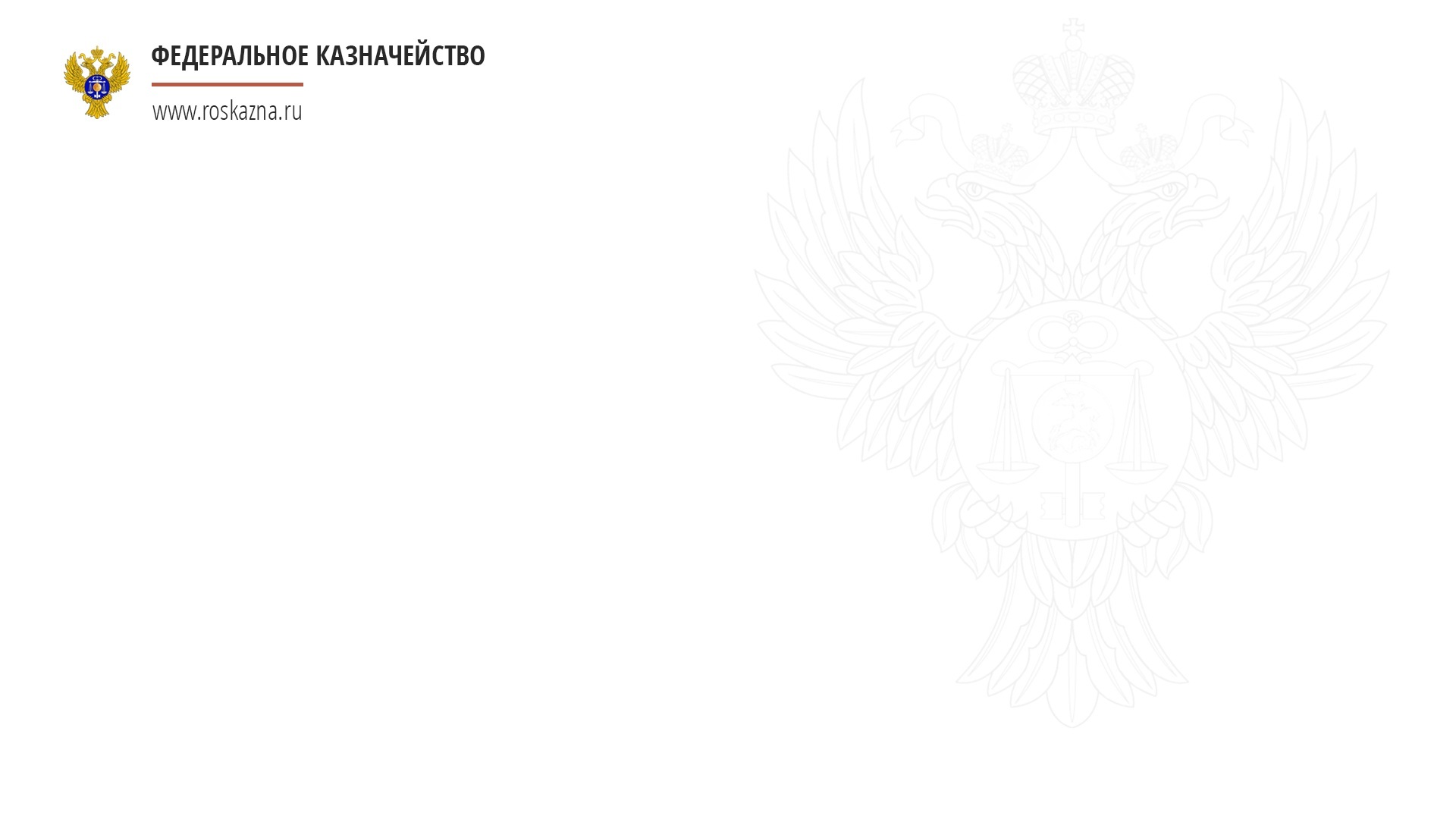 ТИПОВЫЕ НАРУШЕНИЯ, ВЫЯВЛЯЕМЫЕ ПРИ ОСУЩЕСТВЛЕНИИ 
ВНЕШНЕГО КОНТРОЛЯ КАЧЕСТВА РАБОТЫ АУДИТОРСКИХ
 ОРГАНИЗАЦИЙ В ИТЕКШЕМ ПЕРИОДЕ 2019 ГОДА
Правила независимости аудиторов и аудиторских организаций
Нарушение требований к выявлению угроз независимости и их оценки при принятии задания и в ходе его выполнения (9 нарушений)
Несущественное неустранимое / Грубое
Нарушение требований к независимости в период выполнения задания, в том числе сетевыми аудиторскими организациями в отношении независимости от аудируемых лиц других аудиторских организаций, входящих в ту же сеть (76 нарушений)
Несущественное неустранимое / Грубое
Нарушение требований к документированию выводов о соблюдении независимости. Примечание: при отсутствии иных нарушений в области независимости, в том числе угроз независимости и конфликта интересов (39 нарушений)
Несущественное
Кодекс профессиональной этики аудиторов
Нарушение аудиторской организацией требований в отношении принципа поведения "честность« (23 нарушения)
Существенное неустранимое
Существенное неустранимое
Нарушение аудиторской организацией требований в отношении принципа поведения "профессиональная компетентность и должная тщательность« (39 нарушений)
Федеральный закон от 30 декабря 2009 г. № 307-ФЗ «Об аудиторской деятельности»
Нарушение аудиторской организацией требований в отношении условия участия в аудиторской деятельности (осуществления аудиторской деятельности) в соответствии с типом квалификационного аттестата, то есть осуществление аудиторских процедур лицами, не являющимися аудиторами (физическими лицами) в соответствии с определением статьи 4 Федерального закона № 307-ФЗ, либо осуществление аудиторских процедур аудиторами не в соответствии с типом квалификационного аттестата аудитора (81 нарушение)
Существенное неустранимое
Участие аудитора, не являющегося работником конкретной аудиторской организации, в осуществлении аудиторской деятельности этой аудиторской организацией в качестве аудитора - члена аудиторской группы, в том числе на основании гражданско-правового договора (20 нарушений)
Существенное неустранимое / грубое
17
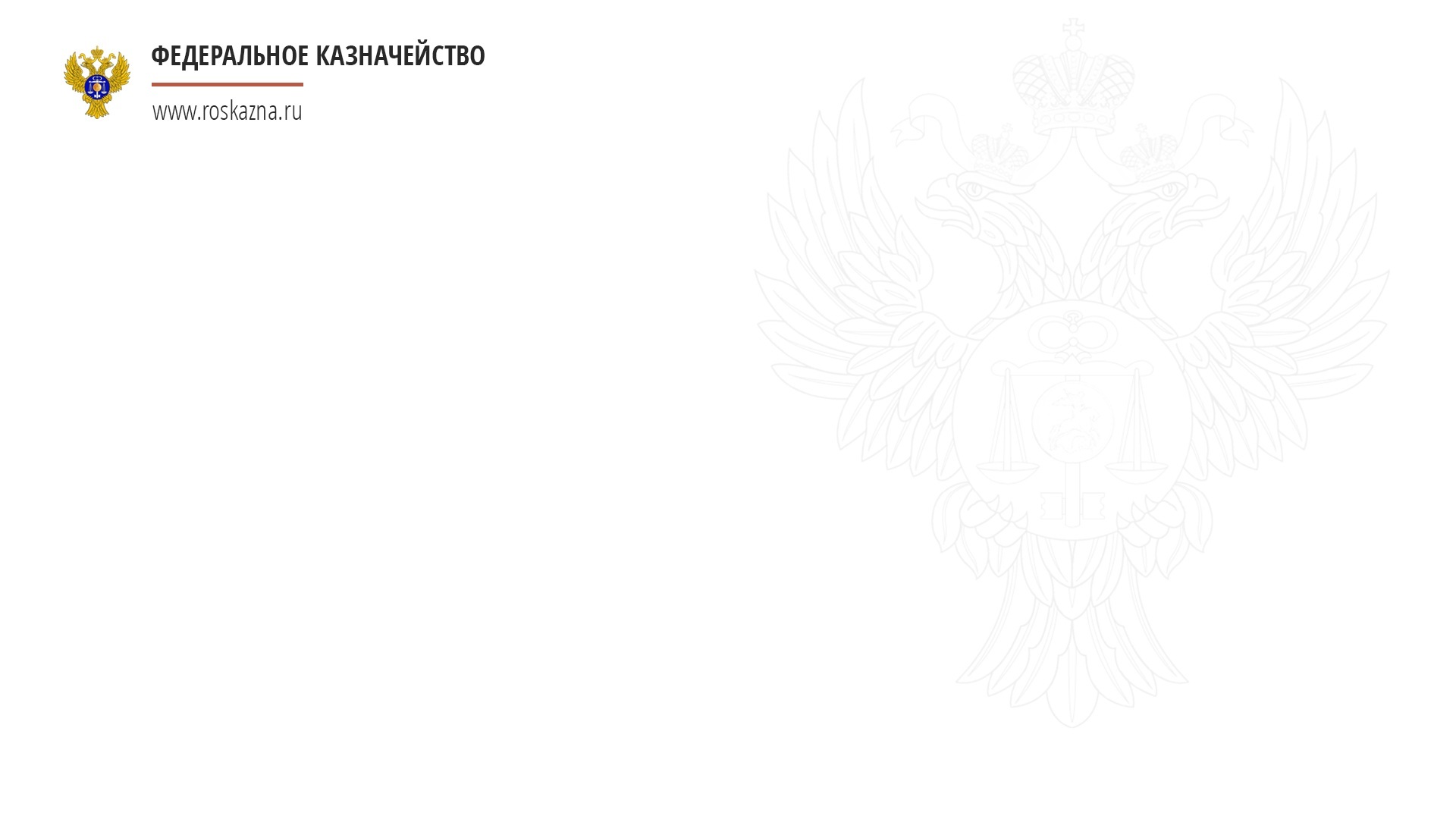 О Стратегии развития аудиторской деятельности
в Российской Федерации на период до 2025 года
г. Москва
25 июня 2019 года
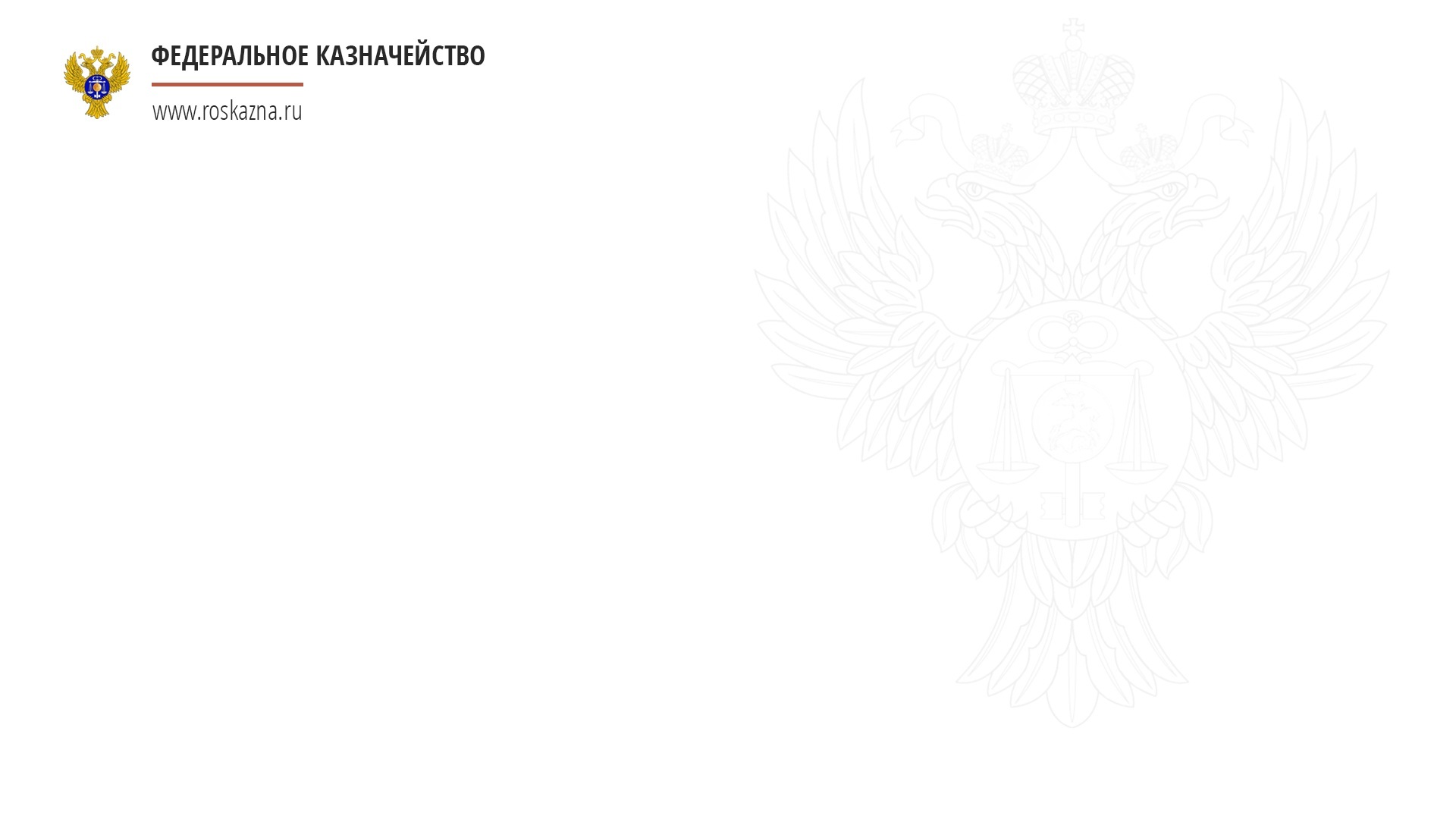 СТРАТЕГИЯ РАЗВИТИЯ АУДИТОРСКОЙ ДЕЯТЕЛЬНОСТИ
В РОССИЙСКОЙ ФЕДЕРАЦИИ НА ПЕРИОД ДО 2025 ГОДА
Поручение Президента Российской Федерации от 19 декабря 2015 г. № Пр-2629
Решение Совета по ВККР АО (протокол от 25 ноября 2016 г. № 2)
Стратегическая карта Казначейства России
«… предусмотрите в отраслевых стратегических и программных документах изменения, предполагающие:
определение приоритетных направлений дальнейшего развития аудиторской деятельности в Российской Федерации;
создание эффективных механизмов рыночного контроля аудиторской деятельности…»
«Заместителю руководителя Федерального казначейства Э.А. Исаеву, начальнику Управления по надзору за аудиторской деятельностью Л.Х. Муромцевой до конца 2016 года подготовить дополнительные предложения в стратегические документы по совершенствованию развития аудиторской деятельности в Российской Федерации»
«Разработаны предложения в проект стратегии развития аудиторской деятельности в Российской Федерации на 2020-2025 годы» (Основное мероприятие № 11.2 на 2019 год по реализации Стратегической карты Казначейства России)
Стратегия развития аудиторской деятельности в Российской Федерации на период до 2025 года
Соответствует основным требованиям Федерального закона от 28 июня 2014 г. № 172-ФЗ «О стратегическом планировании в Российской Федерации», согласно которому к документам стратегического планирования на федеральном уровне относятся:
документы стратегического планирования, разрабатываемые в рамках целеполагания
документы стратегического планирования, разрабатываемые в рамках целеполагания по отраслевому и территориальному принципу (в т.ч. отраслевые документы стратегического планирования Российской Федерации
документы стратегического планирования, разрабатываемые в рамках прогнозирования
документы стратегического планирования, разрабатываемые в рамках планирования и программирования
Разработана в развитие положений Концепции дальнейшего развития аудиторской деятельности в Российской Федерации, одобренной Советом по аудиторской деятельности Министерства финансов Российской Федерации (протокол от 23 июня 2016 г. № 23)
Определяет направления дальнейшего развития аудиторской деятельности в Российской Федерации
Устанавливает систему показателей, направленных на развитие аудиторской и бухгалтерской профессий
Устанавливает ответственность за их выполнение на сложившиеся и развивающиеся в Российской Федерации институты аудиторской и бухгалтерской профессий
Формулирует задачи, решение которых будет способствовать эффективному развитию аудиторской деятельности
19
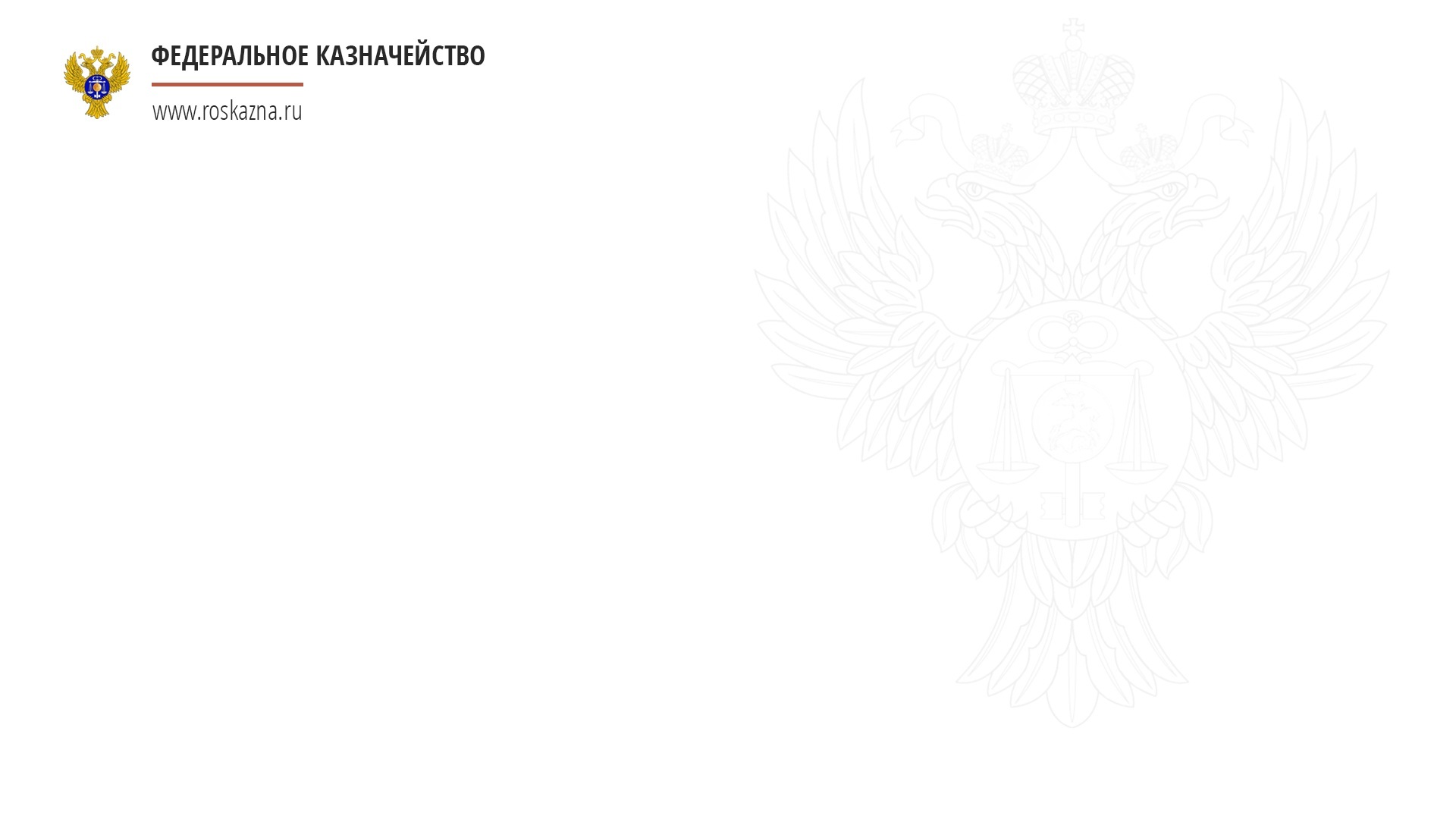 ЦЕЛИ, ЗАДАЧИ СТРАТЕГИИ РАЗВИТИЯ АУДИТОРСКОЙ ДЕЯТЕЛЬНОСТИ 
В РОССИЙСКОЙ ФЕДЕРАЦИИ НА ПЕРИОД ДО 2025 ГОДА И ПОКАЗАТЕЛИ РАЗВИТИЯ АУДИТОРСКОЙ ДЕЯТЕЛЬНОСТИ
ЦЕЛИ
Определение приоритетных направлений дальнейшего развития аудиторской деятельности в Российской Федерации
Создание эффективных механизмов рыночного контроля аудиторской деятельности
Формирования условий, обеспечивающих конкурентоспособность российских  аудиторских организаций и индивидуальных аудиторов, в том числе на международных рынках аудиторских услуг
ЗАДАЧИ
Повышение доверия к результатам оказания аудиторских услуг
Повышение качества аудиторских услуг
Повышение конкурентоспособности аудиторских организаций, индивидуальных аудиторов
Повышение престижа аудиторской профессии
Взаимодополняющее развитие бухгалтерской и аудиторской профессий
Совершенствование системы внешнего контроля качества работы аудиторских организаций
ПОКАЗАТЕЛИ РАЗВИТИЯ АУДИТОРСКОЙ ДЕЯТЕЛЬНОСТИ
Показатели, связанные с внешним контролем качества аудиторской деятельности и последующей реализацией результатов данного контроля
Показатели, связанные с повышением качества аудируемой финансовой (бухгалтерской) отчетности в целом
Показатели, связанные с развитием аудиторской профессии
Оптимистическая модель развития аудиторской деятельности
Консервативная модель развития аудиторской деятельности
20
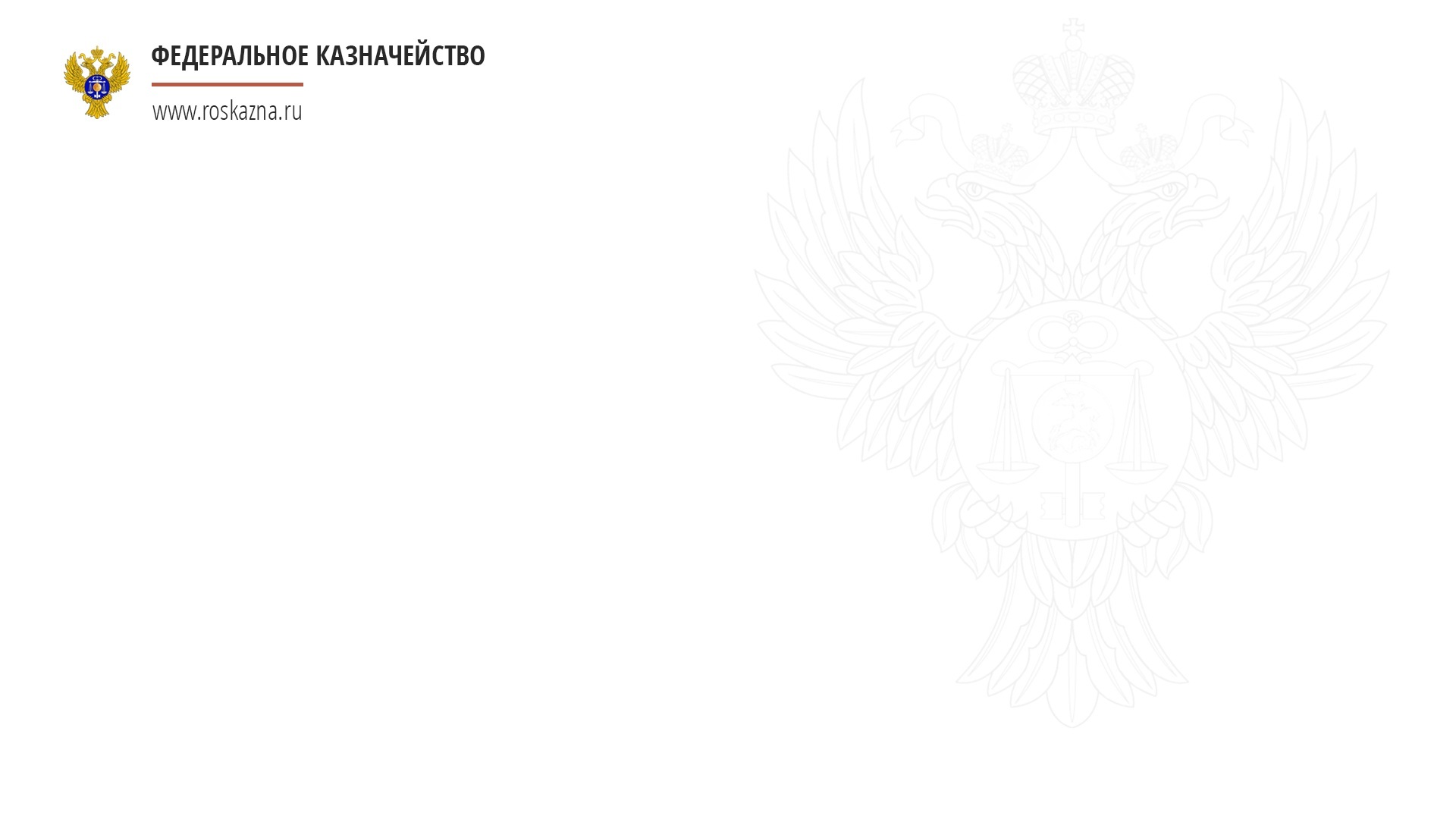 СТРАТЕГИЯ РАЗВИТИЯ АУДИТОРСКОЙ ДЕЯТЕЛЬНОСТИ В РОССИЙСКОЙ ФЕДЕРАЦИИ НА ПЕРИОД ДО 2025 ГОДА И КОНЦЕПЦИЯ ДАЛЬНЕЙШЕГО РАЗВИТИЯ АУДИТОРСКОЙ ДЕЯТЕЛЬНОСТИ В РОССИЙСКОЙ ФЕДЕРАЦИИ
Стратегия развития аудиторской деятельности в Российской Федерации на период до 2025 года
Концепция дальнейшего развития аудиторской деятельности в Российской Федерации (одобрена Советом по аудиторской деятельности Минфина России, протокол от 23 июня 2016 г. № 23)
Раздел I. Общие положения
Раздел I. Общие положения
Раздел II. Основные итоги развития института аудита
Раздел II. Анализ состояния аудиторской деятельности
Раздел III. Основные проблемы развития аудиторской деятельности
Раздел III. Показатели развития аудиторской деятельности (по одному или нескольким вариантам)
Раздел IV. Цель и основные задачи развития аудиторской деятельности
Раздел IV. Цели и задачи развития аудиторской деятельности
Раздел V. Приоритетные направления дальнейшего развития аудиторской деятельности
Раздел V. Приоритетные направления дальнейшего развития аудиторской деятельности
Раздел VI. Основные этапы реализации Концепции
Раздел VI. Cроки и этапы проведения мероприятий, предусмотренных отраслевыми документами
Приложение № 1 «Основные показатели аудиторской деятельности в Российской Федерации в 2009 – 2016 годах»
Приложение № 2 «План реализации («дорожная карта») к Стратегии развития аудиторской деятельности в Российской Федерации»
Приложение «Взаимосвязь основных задач и приоритетных направлений Дальнейшего развития аудиторской деятельности в Российской Федерации»
21
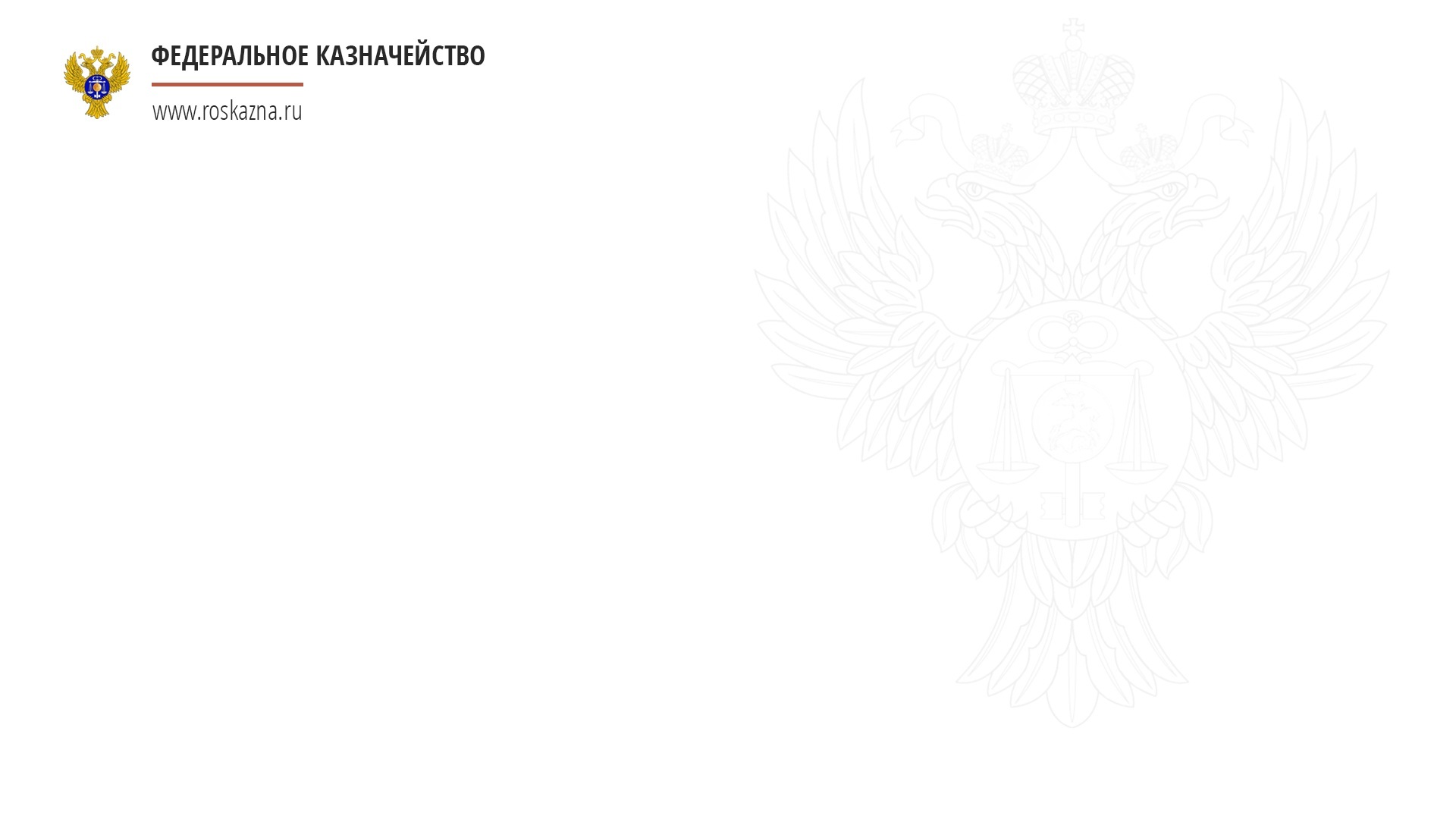 АНАЛИЗ СОСТОЯНИЯ АУДИТОРСКОЙ ДЕЯТЕЛЬНОСТИ
Сформированный и функционирующий в Российской Федерации институт аудита соответствует современной международно признанной модели организации и регулирования аудиторской деятельности
Наличие независимого от аудиторской профессии надзорного органа, осуществляющего внешний контроль качества аудиторской деятельности аудиторов ОЗХС
Применение международных стандартов аудита и международных стандартов финансовой отчетности
Публичность контрольно-надзорной деятельности и ее результатов
Публикация результатов контрольно-надзорных мероприятий и планов проверок
Прозрачность процесса присоединения к аудиторской профессии
Российская Федерация с 2016 года является членом Международного форума независимых регуляторов аудиторской деятельности (IFIAR)
Текущая ситуация на рынке аудиторских услуг определяется общими экономическими условиями в Российской Федерации и внешнеполитическими факторами:
Состояние деловой и инвестиционной среды
Снижение заинтересованности хозяйствующих субъектов в повышении качества и прозрачности финансовой (бухгалтерской) отчетности
Отсутствие заинтересованности клиентов в результатах деятельности аудитора
Незначительное количество аудиторов, качественно и полно проводящих аудиторские проверки предприятий с установленным режимом государственной тайны
Отсутствие роста востребованности аудиторских и консультационных услуг
Ценовой демпинг и отсутствие практики защиты интересов участников конкурсов на закупки аудиторских услуг и выявление нарушений в данной области
!
Низким остается уровень востребованности и надлежащей реализации результатов аудиторских услуг со стороны пользователей аудиторских заключений, основными причинами которого являются:
низкий уровень доверия к результатам (качеству) аудиторских услуг
недостаточная информативность аудиторских заключений
недооценка субъектами экономической деятельности, собственниками и инвесторами, а также надзорными органами подлежащих обязательному аудиту хозяйствующих субъектов экономической деятельности ценностей  аудиторских услуг
22
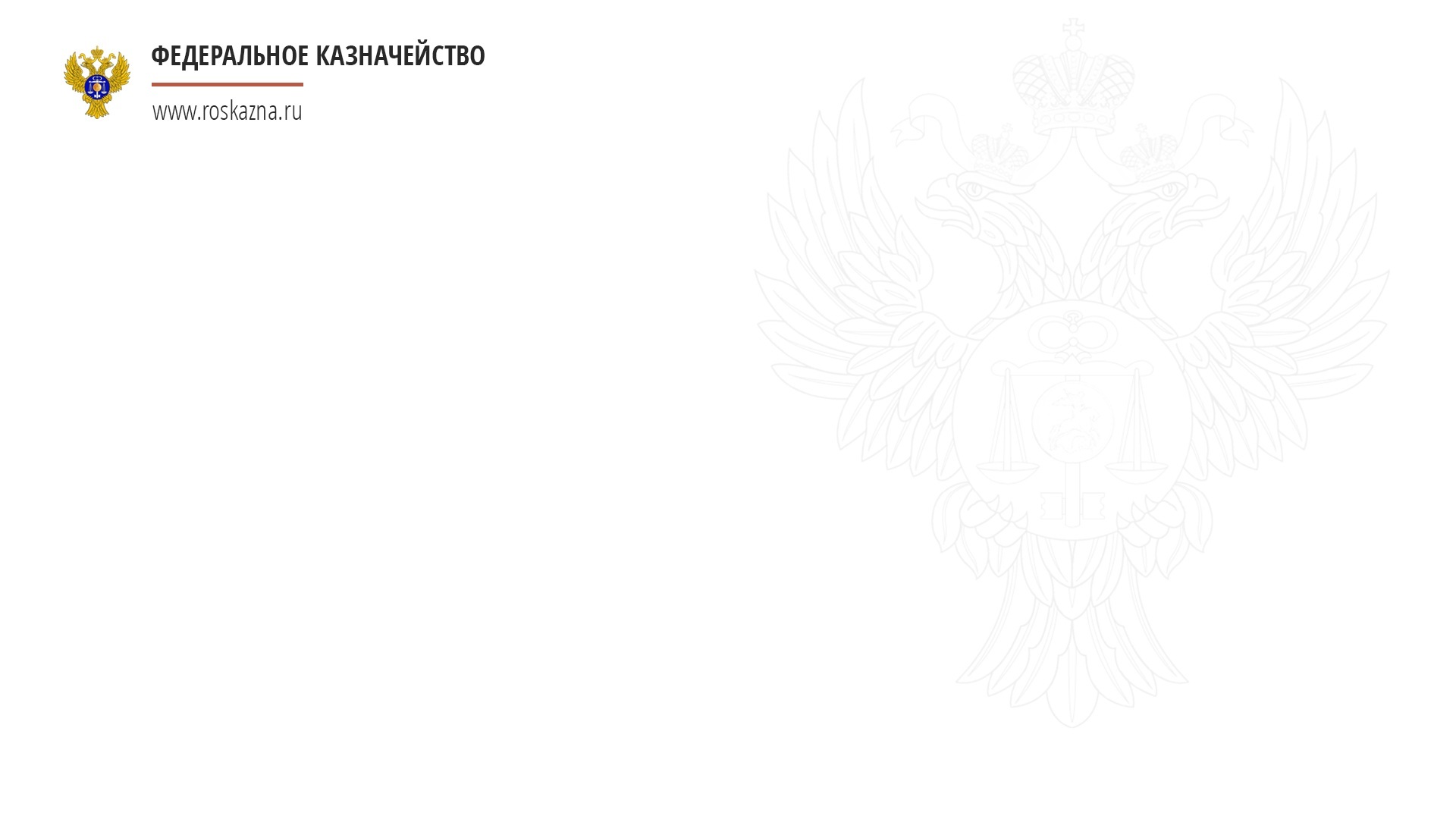 ЦЕЛИ И ЗАДАЧИ РАЗВИТИЯ АУДИТОРСКОЙ ДЕЯТЕЛЬНОСТИ
ЦЕЛЬ
Формирование и поддержание доверия делового сообщества и общества в целом к результатам оказания аудиторских услуг
Повышение доверия к результатам оказания аудиторских услуг
Повышение качества аудиторских услуг
Повышение конкурентоспособности аудиторских организаций, индивидуальных аудиторов
Повышение престижа аудиторской профессии
Взаимодополняющее развитие бухгалтерской и аудиторской профессий
ЗАДАЧИ
Совершенствование основ функционирования рынка аудиторских услуг
Совершенствование системы регулирования аудиторской деятельности
Развитие институтов аудиторской профессии и аудиторского рынка
Совершенствование системы профессиональной аттестации и непрерывного повышения квалификации аудиторов
Развитие системы мониторинга и надзора в аудиторской деятельности, а также мер ответственности субъектов аудиторской деятельности
Повышение уровня вовлеченности российской аудиторской профессии в международную деятельность
МЕРЫ
Реализация мер по всем направлениям развития обеспечит достижение главной цели дальнейшего развития аудиторской деятельности – повышение прозрачности финансового рынка и инвестиционной привлекательности российской экономики, росту эффективности управления аудируемыми лицами и повышению защищенности интересов общества и государства в финансово-экономической сфере 
Первостепенное значение имеет своевременное выявление рисков функционирования и развития (адекватная оценка экономической и политической ситуации), обеспечение последовательности регулирования института аудита и аудируемых сегментов экономической деятельности, многосторонняя система контроля качества аудита и одновременно защиты интересов аудиторских организаций и аудиторов 
Изменения института аудита должно происходить постепенно с учетом как потребностей и готовности делового сообщества и государства, так и возможностей, потребностей и готовности аудиторской профессии
!
23
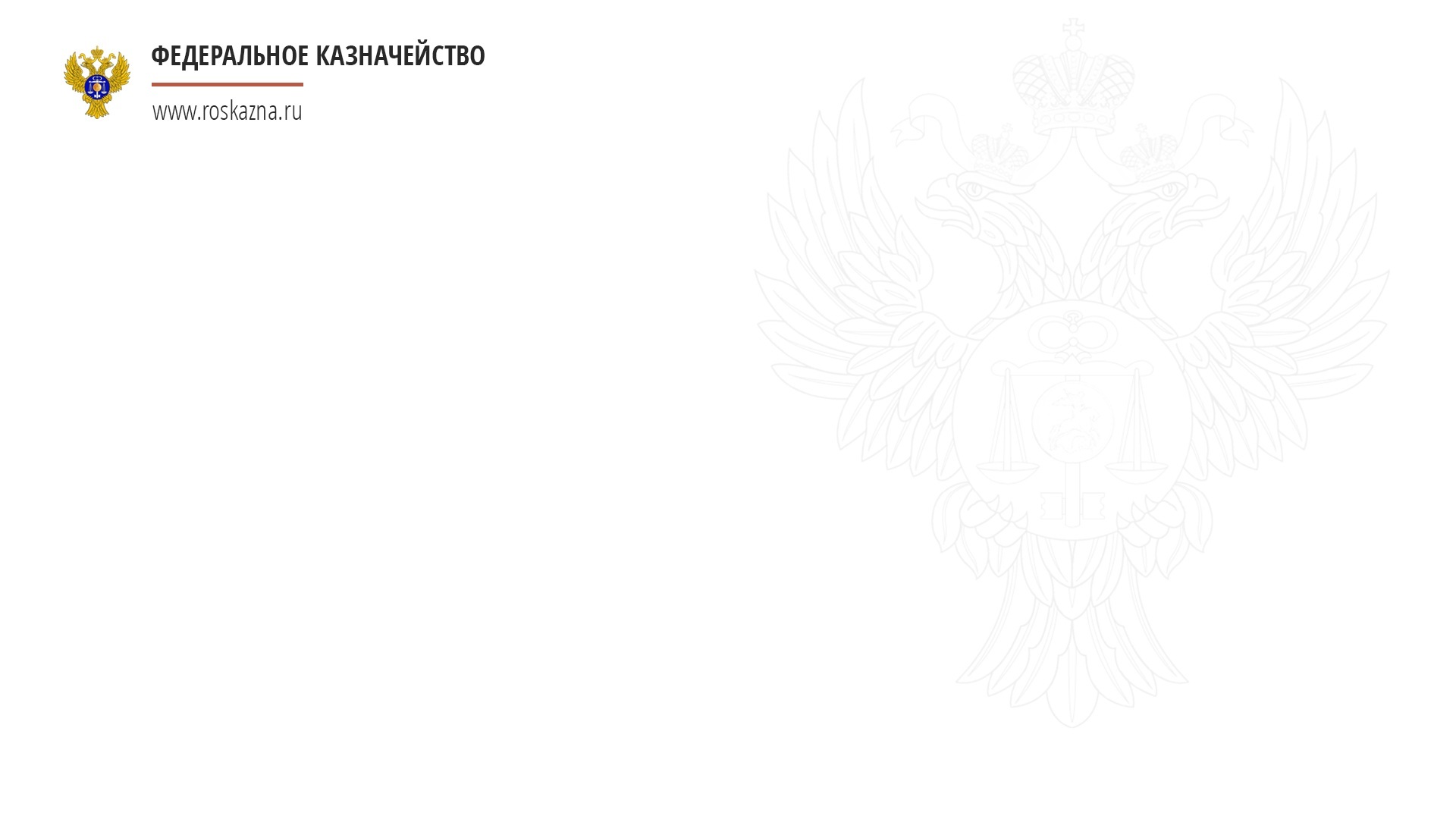 ПРИОРИТЕТНЫЕ НАПРАВЛЕНИЯ ДАЛЬНЕЙШЕГО РАЗВИТИЯ
АУДИТОРСКОЙ ДЕЯТЕЛЬНОСТИ
Совершенствование основ функционирования рынка аудиторских услуг
Содержательное направление и установление границ АД
Конкуренция на рынке аудиторских услуг
Взаимодействие аудиторского сообщества с сообществом пользователей аудиторских услуг
Взаимосвязь институтов аудита и бухгалтерского учета, бухгалтерской (финансовой) отчетности, а также системы управления
Установление обязательных для исполнения требований
Издание соответствующих рекомендаций, способствующих повышению качества аудиторской деятельности
Совершенствование законодательства Российской Федерации об АД
Разработка и принятие национальных стандартов аудита, регулирующих вопросы не урегулированные действующими МСА
Гармонизация законодательства Российской Федерации об АД с едиными принципами осуществления АД на территории ЕАЭС
Активизация участия аудиторских организаций, аудиторов в деятельности СРО аудиторов
Сохранение возможности объединения в одной СРО аудиторов аудиторских организаций и аудиторов
Совершенствование корпоративного управления в СРО аудиторов посредством повышения роли независимых членов коллегиальных органов управления, систематической ротации членов коллегиальных и исполнительных органов управления
Упорядочение работы СРО аудиторов по рассмотрению жалоб на действия (бездействие) их членов
Укрепление финансовой базы СРО аудиторов
Расширение членской базы СРО аудиторов за счет представителей связанных (смежных) видов экономической деятельности
Осуществление мер, направленных на привлечение молодежи в аудиторскую профессию
Разработка механизмов, позволяющих СРО аудиторов учитывать результаты проверок ВККР АО государственного органа, уполномоченного на осуществление надзора в течение календарного года после завершения проверок
Обеспечение постоянной актуализации вопросов и заданий, предлагаемых претендентам на квалификационном экзамене
Разработка качественных учебных материалов для подготовки тестируемых
Утверждение формата компьютерного экзамена в сочетании с тестированием и способностью выносить профессиональное суждение в конкретной практической ситуации
Предусмотрение обязательного тестирования по новой системе преподавателей, готовящих претендентов к экзамену
Определение функционала c целью обеспечить требования независимости: экзаменатора, организаторов курсов профессиональной подготовки и организатора экзаменов
Подготовка рекомендаций по ежегодной дополнительной подготовке аудиторов
Осуществление мер, обеспечивающих возможность зачета на взаимной основе результатов квалификационных экзаменов, сдаваемых для получения международно признанных квалификаций в области АД, и экзаменов, проводимых единой аттестационной комиссией (ЕАК)
Обеспечение постоянного повышения квалификации преподавателей, готовящих претендентов к экзамену
Обеспечение подготовки ежегодных рекомендаций по подготовке аудиторов
Обеспечить систему контроля за результатами ежегодного обучения аудиторов
Подконтрольность всех аудиторских организаций, аудиторов
Единство принципов осуществления надзора и требований к его организации
Сочетание форм и методов надзора
Единство подходов к квалификации выявляемых нарушений и недостатков и применению мер ответственности
Взаимодействие с органами, устанавливающими международные стандарты в сфере АД, и международными организациями в ходе разработки таких стандартов
Обеспечение признания российской системы регулирования АД и надзора за ней эквивалентной системам отдельных стран
Обеспечение информационного обмена с иностранными регуляторами АД и иностранными надзорными органами в сфере АД
Обмен опытом в области регулирования и надзора АД, сотрудничество профессиональных институтов аудиторов
Совершенствование системы регулирования аудиторской деятельности
Развитие институтов аудиторской профессии и аудиторского рынка
Совершенствование системы профессиональной аттестации и непрерывного повышения квалификации аудиторов
Развитие системы мониторинга и надзора в аудиторской деятельности, а также мер ответственности
Повышение уровня вовлеченности российской аудиторской профессии в международную деятельность
24
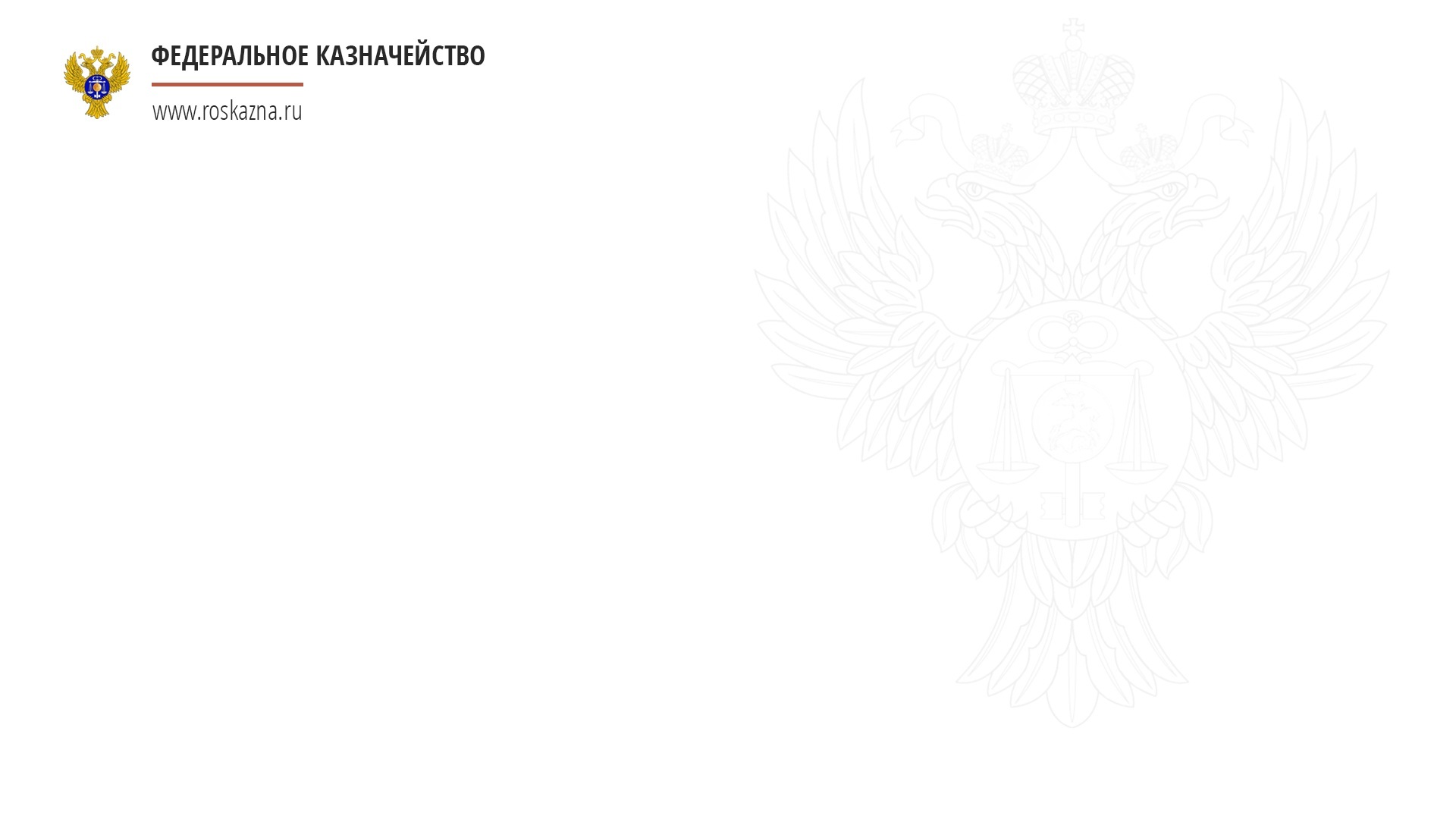 CРОКИ И ЭТАПЫ ПРОВЕДЕНИЯ МЕРОПРИЯТИЙ, ПРЕДУСМОТРЕННЫХ ОТРАСЛЕВЫМИ ДОКУМЕНТАМИ
2 ЭТАП (2023-2025 гг.)
1 ЭТАП (2020-2022 гг.)
Осуществление неотложных мер по совершенствованию основ функционирования рынка аудиторских услуг и развитию институтов аудиторской профессии и аудиторского рынка 
Реализация мер, направленных на дестимулирование недобросовестного поведения на рынке аудиторских услуг, повышение требований к аудиторским организациям, обслуживающим общественно значимые организации, и внедрение действенной системы учета таких аудиторских организаций 
Завершение формирования модели саморегулирования в сфере аудиторской деятельности 
Внедрение новой модели квалификационного экзамена 
Осуществление мер по преодолению формализма в системе непрерывного повышения квалификации аудиторов 
Формирование условий, в том числе регуляторной среды, для перехода от формального внешнего контроля качества работы аудиторских организаций, аудиторов к контролю по существу 
Активизация участия в разработке международных стандартов аудиторской деятельности
Осуществление мер по реализации новых подходов и механизмов регулирования рынка аудиторских услуг и аудиторской профессии, выработанных на первом этапе реализации Концепции. 
Завершение приведения инфраструктуры рынка аудиторских услуг в соответствие с международно признанной практикой 
Гармонизация законодательства Российской Федерации об аудиторской деятельности с едиными принципами осуществления аудиторской деятельности на территории ЕАЭС 
Активизация участия в руководящих и специализированных органах Международной федерации бухгалтеров (IFAC) 
Разработка и принятие новой редакции Федерального закона «Об аудиторской деятельности» (при необходимости)
Результаты
Повышение роли института аудита в общенациональной системе финансового контроля и уровня востребованности его результатов
Повышение доверия к результатам оказания аудиторских услуг
Повышение качества аудиторских услуг
Повышение конкурентоспособности  аудиторских организаций, индивидуальных аудиторов
Повышение престижа аудиторской профессии
Формирование условий, обеспечивающих конкурентоспособность отечественных аудиторов, в том числе на международных рынках аудиторских услуг
Создание эффективных механизмов контроля за качеством оказываемых услуг
!
Поскольку Стратегия носит целостный характер, максимальный эффект может быть достигнут при ее комплексной реализации. Однако в условиях текущей экономической ситуации и с учетом современного состояния института аудита ряд факторов (ограниченность ресурсов, скорость принятия изменений в правовые акты, др.) может привести к задержке реализации отдельных положений Стратегии в объеме, достаточном для появления позитивного результата в заданный период. В связи с этим при реализации конкретных положений Стратегии должны быть приняты во внимание соответствующие риски и ограничения
25
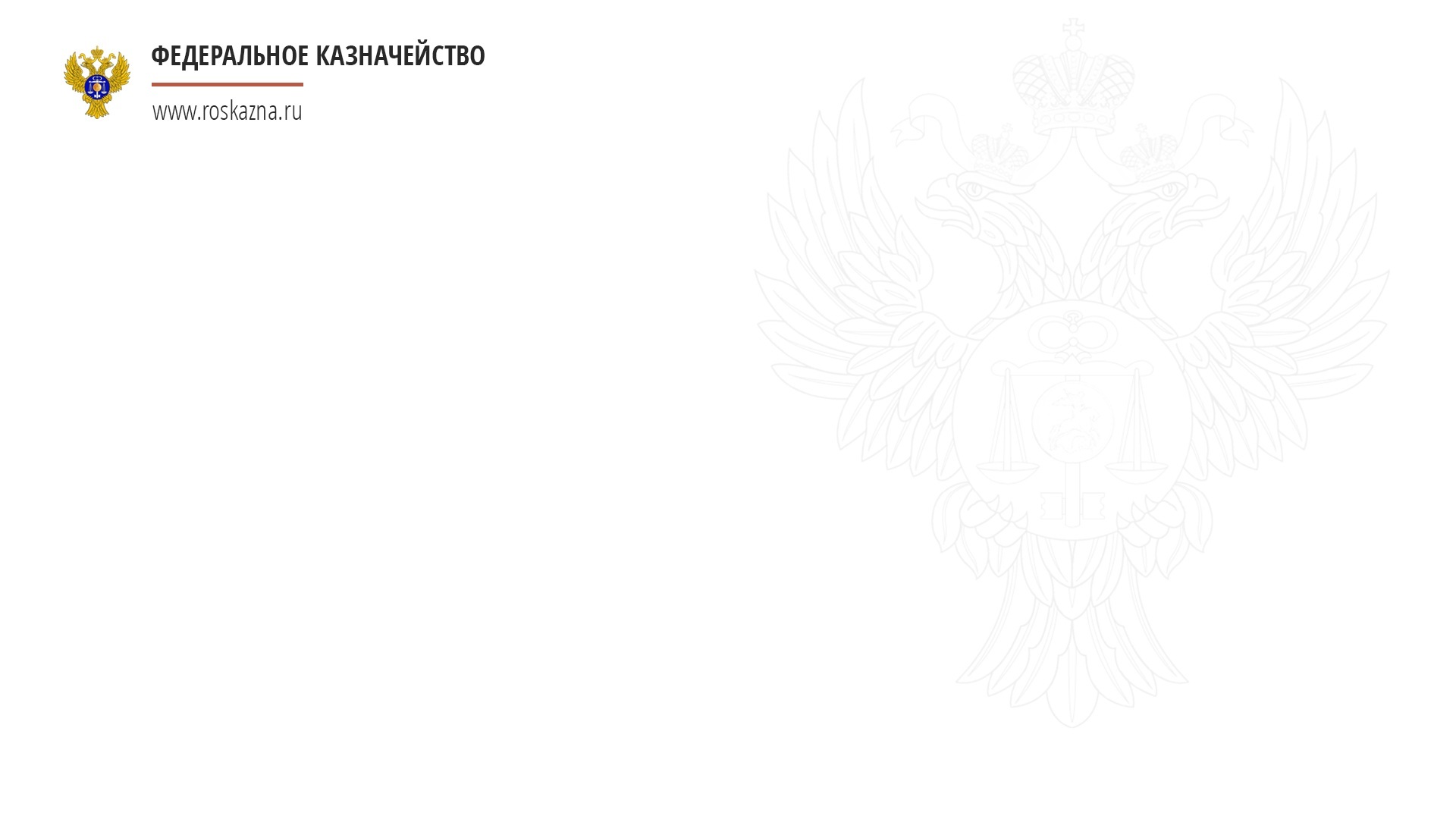 ПЛАН РЕАЛИЗАЦИИ («ДОРОЖНАЯ КАРТА») ПЕРВОГО ЭТАПА СТРАТЕГИИ 
РАЗВИТИЯ АУДИТОРСКОЙ ДЕЯТЕЛЬНОСТИ В РОССИЙСКОЙ ФЕДЕРАЦИИ
26
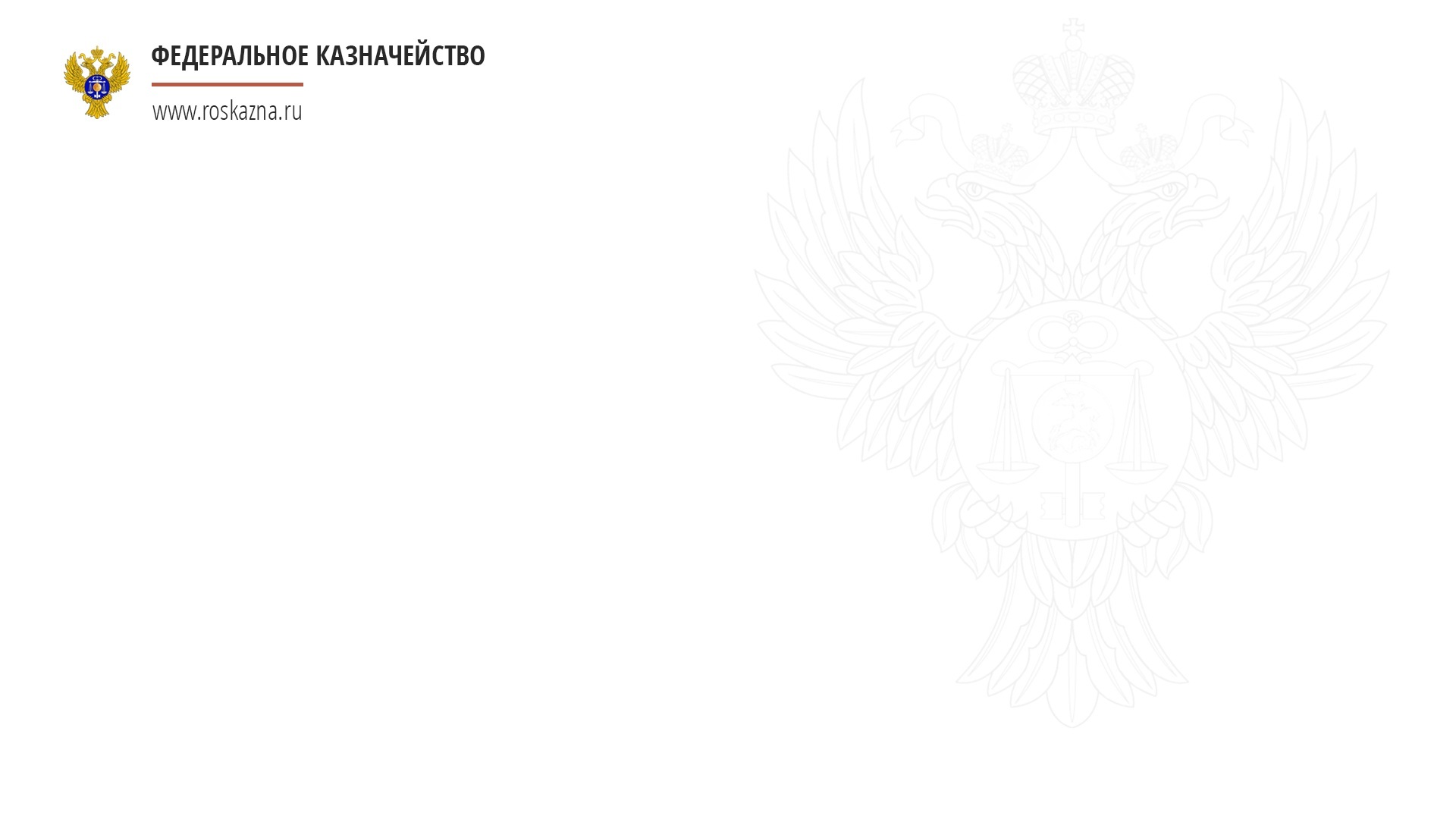 ПЛАН РЕАЛИЗАЦИИ («ДОРОЖНАЯ КАРТА») ПЕРВОГО ЭТАПА СТРАТЕГИИ 
РАЗВИТИЯ АУДИТОРСКОЙ ДЕЯТЕЛЬНОСТИ В РОССИЙСКОЙ ФЕДЕРАЦИИ
27
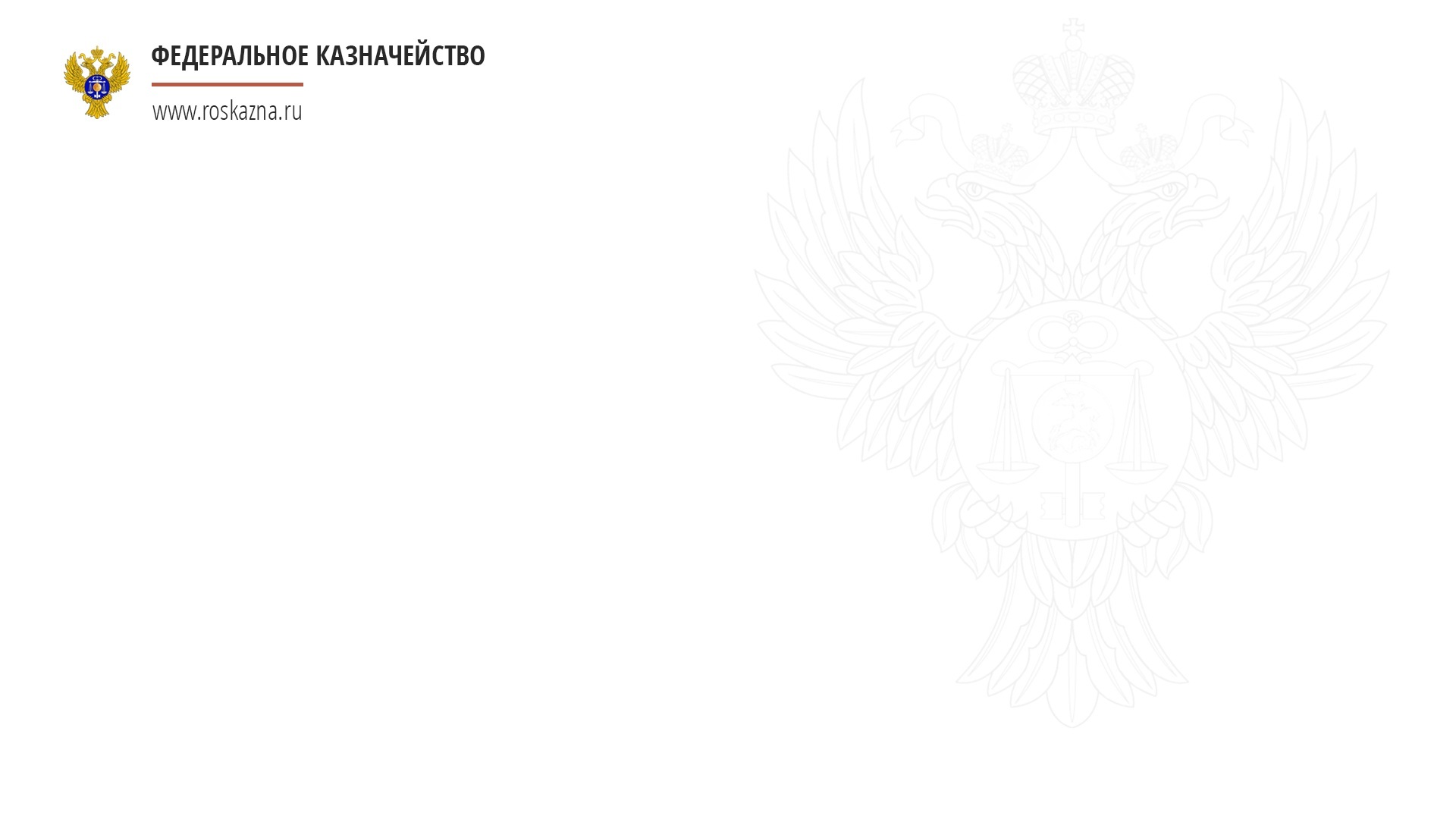 О результатах международного сотрудничества при осуществлении внешнего контроля качества работы аудиторских организаций
г. Москва
25 июня 2019 года
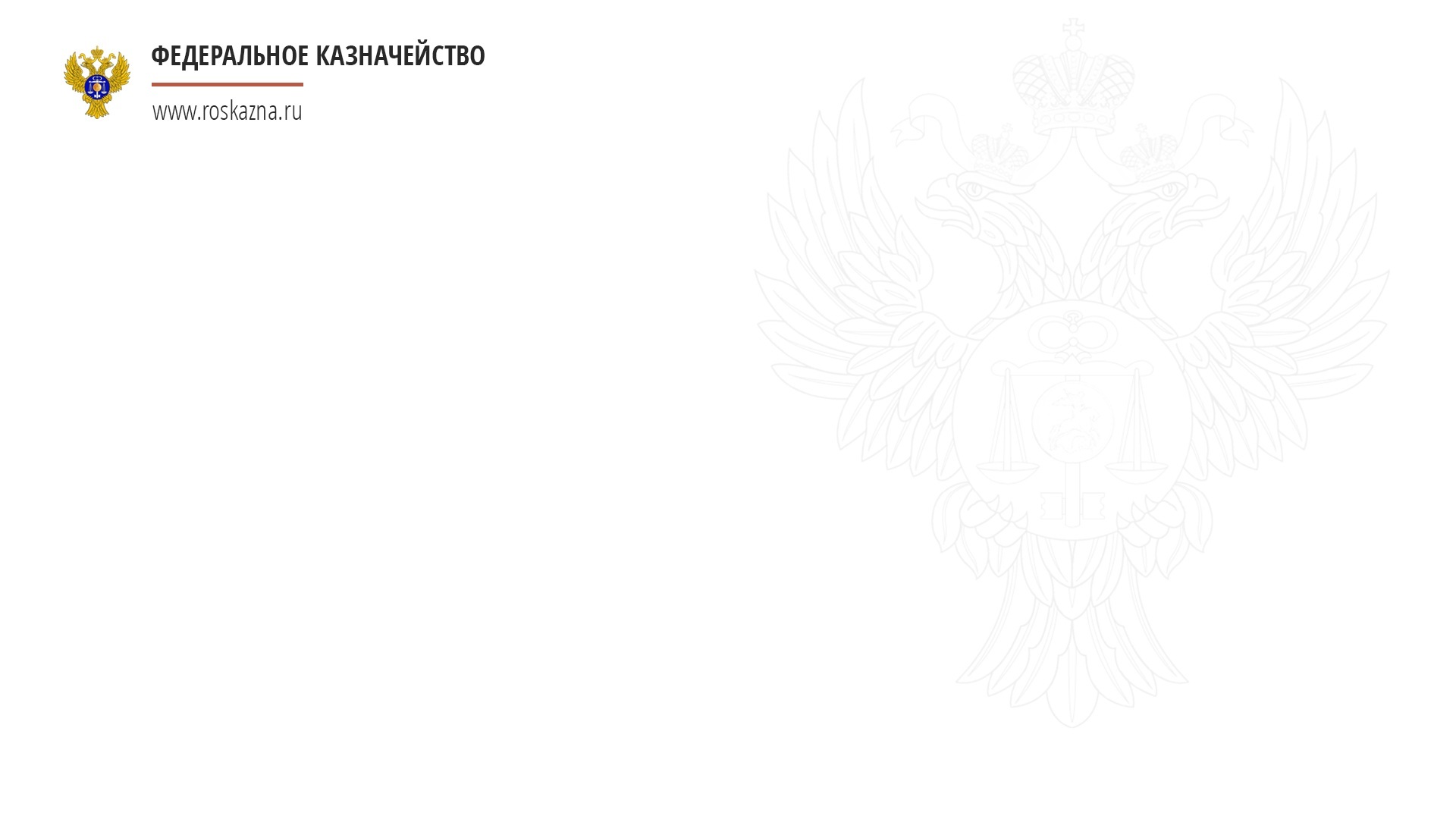 УЧАСТИЕ В МЕЖДУНАРОДНОМ ФОРУМЕ НЕЗАВИСИМЫХ 
РЕГУЛЯТОРОВ АУДИТОРСКОЙ ДЕЯТЕЛЬНОСТИ (IFIAR)
независимость регулятора
проведение расследований в рамках надзора за аудиторской деятельностью
расширение санкций по результатам  ВККР АО
проведение совместных проверок
развитие международных стандартов аудита
практика расследования мошеннических схем
безопасность в области информационных технологий применительно к аудиторским фирмам


практика отражения ключевых аспектов аудита в аудиторских заключениях
прогнозная аналитика данных
проведение проверок информационных технологий аудиторских компаний
актуальные проблемы определения оценочных значений
актуальные вопросы проведения банковского и страхового аудита
Обсуждение основных общемировых тенденций развития надзора за аудиторской деятельностью в части проведения проверок (инспекций), в том числе:
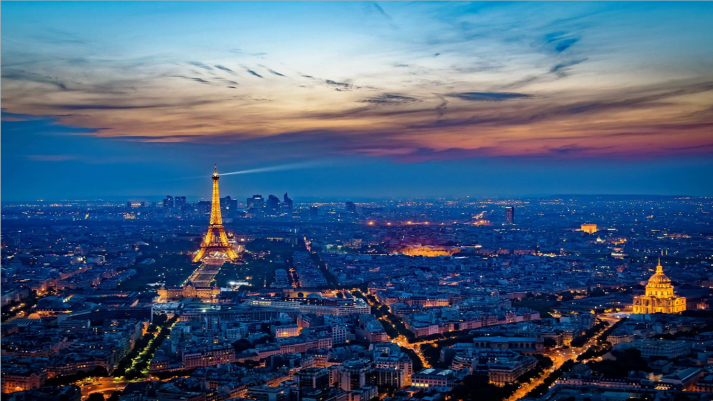 Париж
6-8 марта 2019 года
13th IFIAR inspection workshop
13-й инспекторский семинар Международного форума независимых регуляторов аудиторской деятельности
Утверждение годового отчета, согласование бюджета, выборы Председателя  и заместителя Председателя, членов совета IFIAR и обсуждение основных тенденций развития аудита, в том числе: 
обеспечение высокого качества аудита на глобальном уровне 
основные тенденции развития и изменения аудита
использование передовых инновационных технологий в аудиторской деятельности
необходимость обсуждения результатов проверок с комитетами по аудиту
основные вызовы и угрозы, с которыми сталкивается аудиторское сообщество в настоящее время.
Остров Родос
30 апреля – 2 мая 2019 года
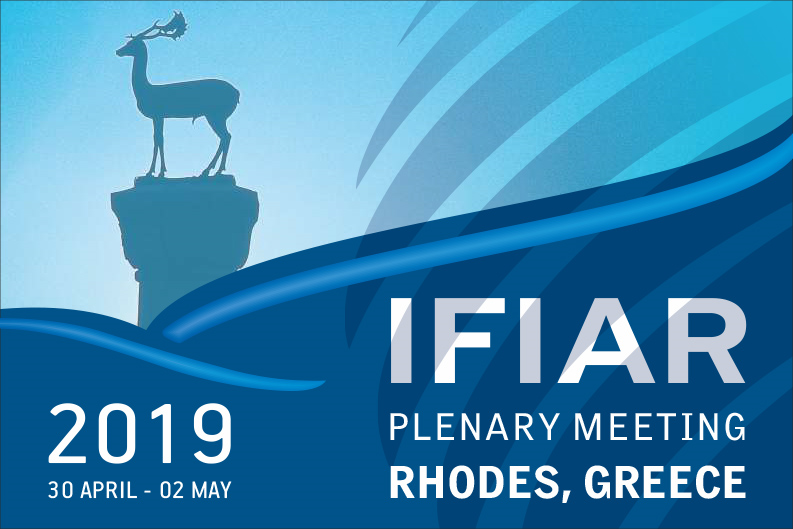 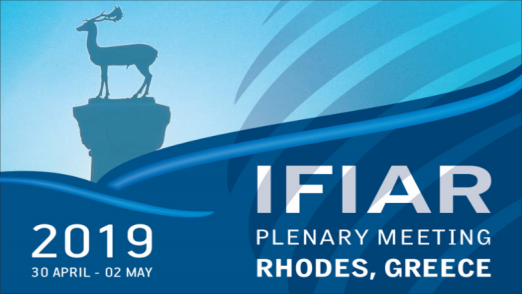 Годовое общее собрание Международного форума независимых регуляторов аудиторской деятельности
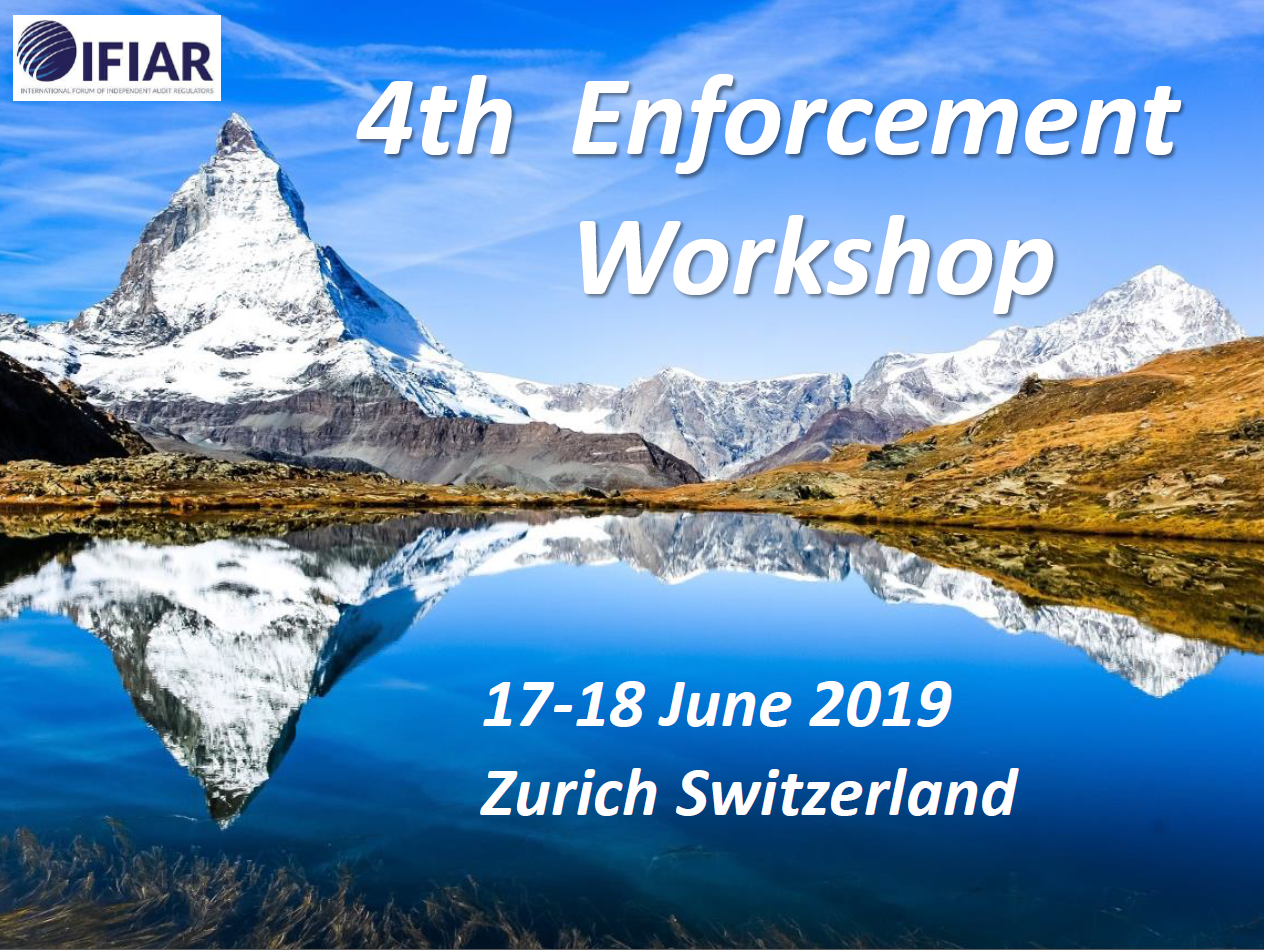 Обсуждение общемировых тенденций развития надзора за аудиторской деятельностью в части проведения расследований, в том числе:
процедурные аспекты правоприменения
использование новейших информационных технологий в расследованиях
риски, проблемы и новейшие тенденции правоприменения
полномочия по проведению расследований и применению санкций
Цюрих
17-18 июня 2019 года
Рабочая группа Международного форума независимых регуляторов аудиторской деятельности по вопросам правоприменения
29
13-й инспекторский семинар Международного форума независимых регуляторов аудиторской деятельности (IFIAR)
47 стран – членов Международного форума независимых регуляторов аудиторской деятельности
Повышение качества аудита
Проведение совместных проверок
Обеспечение независимости регуляторов
Совершенствование подходов к проведению проверок
Информирование заинтересованных лиц
о результатах проверок
Оценка системы контроля качества фирмы
Проверки в области аудита оценочных значений
Проверки в области аудита отчетности группы
Проверки в области аудита в сфере финансовых услуг (банки и страховые компании)
Проверки в области банковского аудита
Проверки в области аудита страховых компаний
Проверки в области аудита в сфере розничной торговли
Проверки в области информационных технологий, применяемых при проведении аудита
Применение мер воздействия
Тематические обзоры и обзоры в масштабах всей фирмы
Индикаторы качества аудита
Организация надзора за аудиторской деятельностью в Ирландии
Культура в аудиторских фирмах
Париж
6-8 марта 2019 года
30
Годовое общее собрание Международного форума независимых регуляторов аудиторской деятельности
55 стран – членов Международного форума независимых регуляторов аудиторской деятельности
Утверждение отчета, утверждение поправок в бюджет IFIAR на 2019 год, утверждение бюджета на 2020 год и определение членских взносов на 2020 год, утверждение поправок к Уставу IFIAR. Выборы Председателя IFIAR (Франк Шнайдер), заместителя Председателя  (Дуэйн Деспарт) и новых членов Совета
Повышение качества аудита посредством совместной работы регуляторов и аудиторских организаций
Обсуждение наилучших практик информирования Комитетов по аудиту аудируемых лиц о результатах проверок
Применение новейших информационных технологий в аудиторской деятельности и обеспечение кибербезопасности и защиты баз данных
Важность обеспечения Комитетами по аудиту аудиремых лиц:
разработки рекомендаций по отбору аудиторов независимо от руководства с предварительными критериями отбора и оценкой участников тендера по этим критериям;
постоянной оценки потенциальных и действующих аудиторов;
зависимости стоимости аудиторских услуг от степени соответствия программе и качества аудита;
содействия процессу аудита (постоянное взаимодействие с аудитором в ходе проведения аудита);
оценки независимости аудитора;
непрерывного общения с аудитором (выстраивание взаимодействия с аудитором в целях избегания реализации рисков и решения проблемных вопросов)
Использование аудиторами инновационных технологий в аудиторской деятельности:
ведение работы над программным обеспечением, позволяющим автоматизировать процессы выборки, проведения тестирования и документирования результатов с использованием механизмов машинного обучения
специализированные программы для обработки данных
аудит технологии распределенных баз данных («блокчейн»)
Регулятором Великобритании (FRC) высказаны предложения по реформированию надзора за аудиторской деятельностью:
усиление надзора за руководством аудиторских организаций
необходимость усиления независимости аудитора
необходимость принятия мер по обеспечению усиления конкуренции  со стороны фирм, не относящихся к шести крупнейшим международным сетям
необходимость разработки мер, обеспечивающих надзор в реальном времени и предотвращение нарушений
необходимость проведения ежегодных проверок шести крупнейших международных аудиторских сетей
Остров Родос
30 апреля – 2 мая 2019 года
31
31
Рабочая группа Международного форума независимых регуляторов аудиторской деятельности по вопросам правоприменения
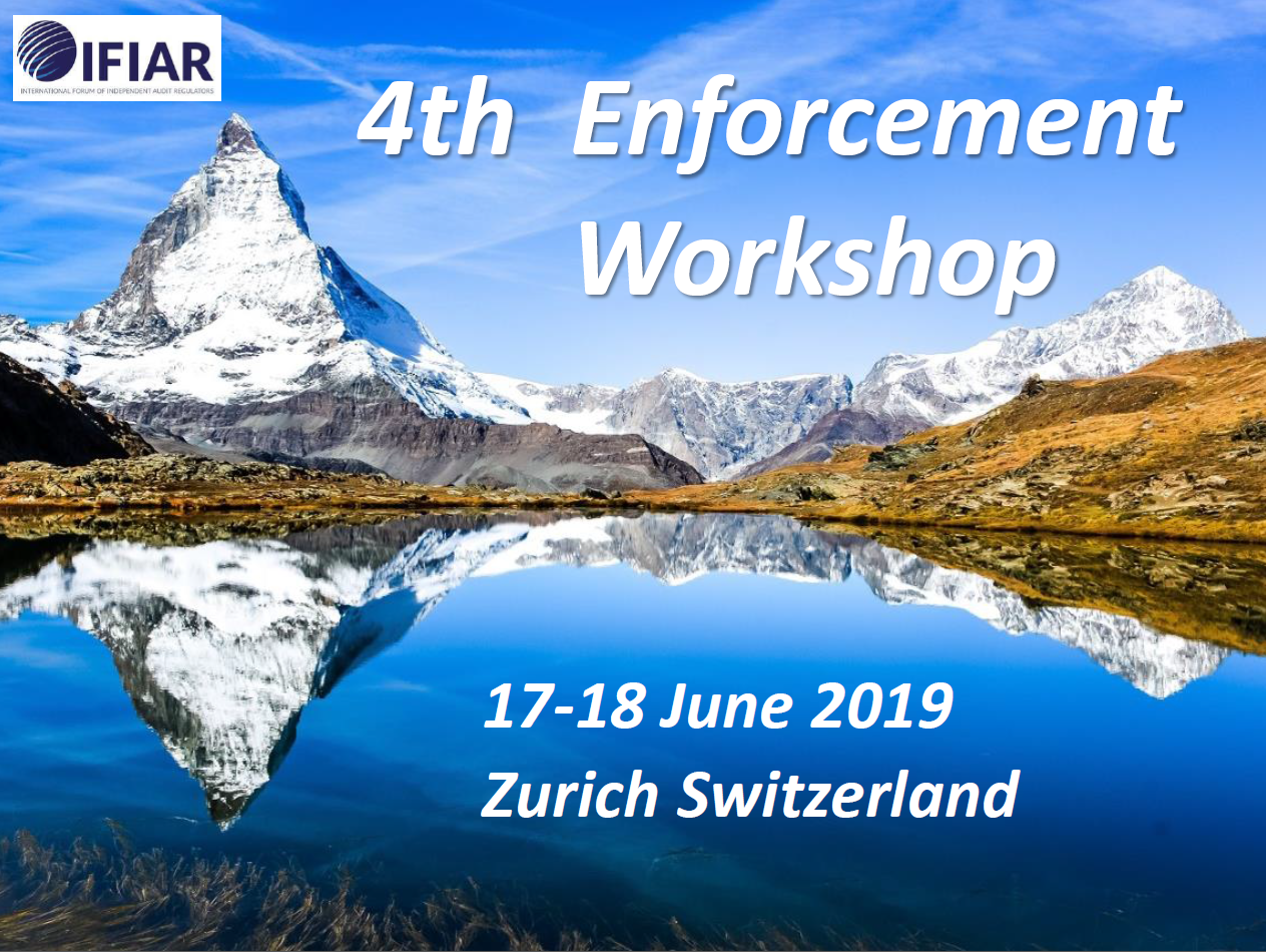 33 страны – члена Международного форума независимых регуляторов аудиторской деятельности
Создание единой общемировой практики применения санкций в виду различий в интерпретации стандартов аудиторской деятельности в отдельных юрисдикциях
Обеспечение сотрудничества независимых регуляторов различных юрисдикций с целью предотвращения различий в подходах к надзору за аудиторскими организациями в различных юрисдикциях
Обзор основных программных продуктов, используемых в настоящий момент независимыми регуляторами из США, Великобритании и стран Евросоюза при проведении проверок и расследований
Необходимость обеспечения кибербезопасности и защиты баз данных надзорных органов
Процедурные аспекты процесса правоприменения: 
процесс сбора доказательств
организация работы с подразделением, проводящим инспекции
подготовка отчета по результатам расследования
формальное и неформальное правоприменение 
различные виды санкций
публикация результатов правоприменения
Идентификация основных проблем и рисков правоприменения:
проблемы интерпретации стандартов аудиторской деятельности при правоприменении
проблемы воспрепятствование законной деятельности должностных лиц при проведении проверок, расследований
проблемы сотрудничества и обмена информацией с надзорными органами иных юрисдикций
проблемы перехода на электронные каналы взаимодействия
Применение неформальных санкций: 
неофициальные предупреждения аудиторской организации в устной форме
встречи с генеральным директором или руководителем по аудиту организации
увеличение частоты проводимых проверок аудиторской организации
информирование комитетов по аудиту
Цюрих
17-18 июня 2019 года
32
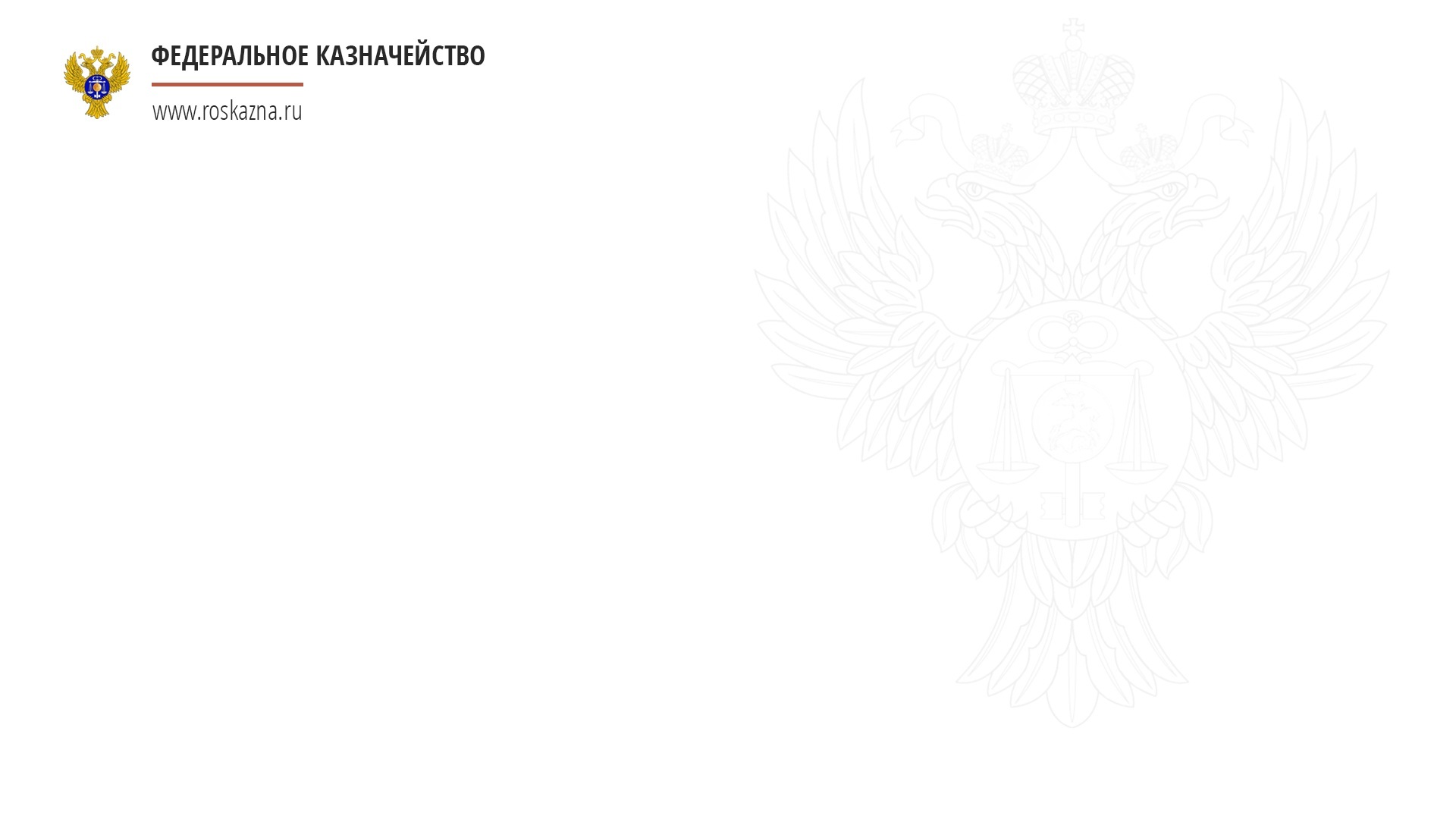 СРАВНИТЕЛЬНЫЙ АНАЛИЗ ПОДХОДОВ К ОСУЩЕСТВЛЕНИЮ ВНЕШНЕГО КОНТРОЛЯ КАЧЕСТВА РАБОТЫ АУДИТОРСКИХ ОРГАНИЗАЦИЙ, ОСУЩЕСТВЛЯЕМОГО ФЕДЕРАЛЬНЫМ КАЗНАЧЕЙСТВОМ, С ЛУЧШИМИ МИРОВЫМИ ПРАКТИКАМИ
Российская Федерация
Иностранные регуляторы
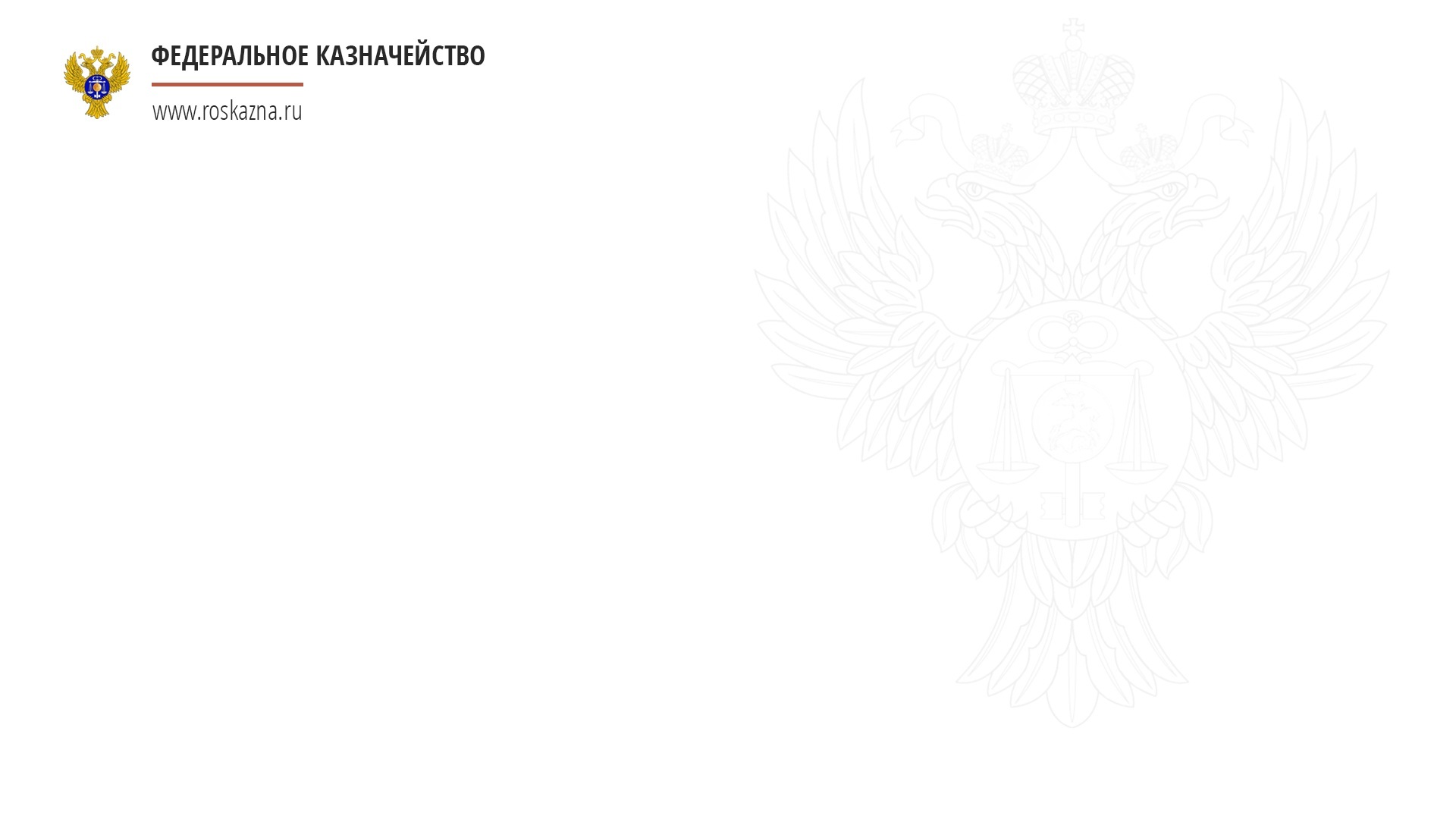 Наличие обеспечивающего эффективный надзор за аудиторской деятельностью надзорного органа, независимого от профессионального сообщества аудиторов
Наличие уполномоченного органа по контролю и надзору, являющегося независимым (как организационно, так и финансово)
Оценка эффективности организации внутреннего контроля, являющаяся одним из важнейших аспектов проверки соблюдения аудиторской организацией требований законодательства в сфере аудиторской деятельности является оценки
Оценка эффективности внутреннего контроля качества в целях повышения качества оказываемых аудиторских услуг
Наличие детализированных запросов, включающих требования о представлении доказательств соответствия процедур и внутрифирменных стандартов аудиторской организации установленным требованиям
Наличие чек-листов, содержащих вопросы, затрагивающие предъявляемые к объекту проверки обязательные требования, соблюдение которых наиболее значимо с точки зрения осуществления внешнего контроля качества работы аудиторских организаций
Подготовка и публикация тематических отчетов, фокусирующихся детально на конкретном аспекте аудиторской деятельности или общефирменной процедуре, что позволяет проводить сравнение между разными фирмами и идентифицировать наилучшую практику
Подготовка и публикация обобщения практики об основных нарушениях, выявляемых в ходе проверок
Использование штрафов в случаях преднамеренных и осознанных действий (включая неосторожные действия), приводящих к нарушениям законов
Введение дополнительных мер воздействия в виде штрафов к аудиторским организациям, нарушившим требования законодательства в сфере аудиторской деятельности
Наличие полномочий расследовать и привлекать к ответственности фирмы, в отношении которых осуществляется надзорная деятельность, а также лиц, связанных с этими фирмами, что позволяет выявлять мошеннические схемы
Применение отдельных элементов расследований в ходе проверок уполномоченного органа по контролю и надзору
Практика иностранных регуляторов - приоритетные направления развития надзора за аудиторской деятельностью в Российской Федерации
Возможность доступа к базам данных организаций, подлежащих ВККР АО и их электронной переписке, облачные вычисления и хранение данных, прогнозная аналитика данных
Наличие показателей качества аудита
Проведение совместных проверок в отношении транснациональных аудиторских организаций


Обсуждение результатов проверки аудитора с Комитетом по аудиту аудируемого лица 
Изменение периодичности проведения проверок крупнейших аудиторских организаций в соответствии с общемировыми подходами
Осуществление надзора за ведением бухгалтерского учета 
Формирование предпосылок для создания государственного аудита
Использование неформальных санкций в  ВККР АО (дискуссионный вопрос)
33
33
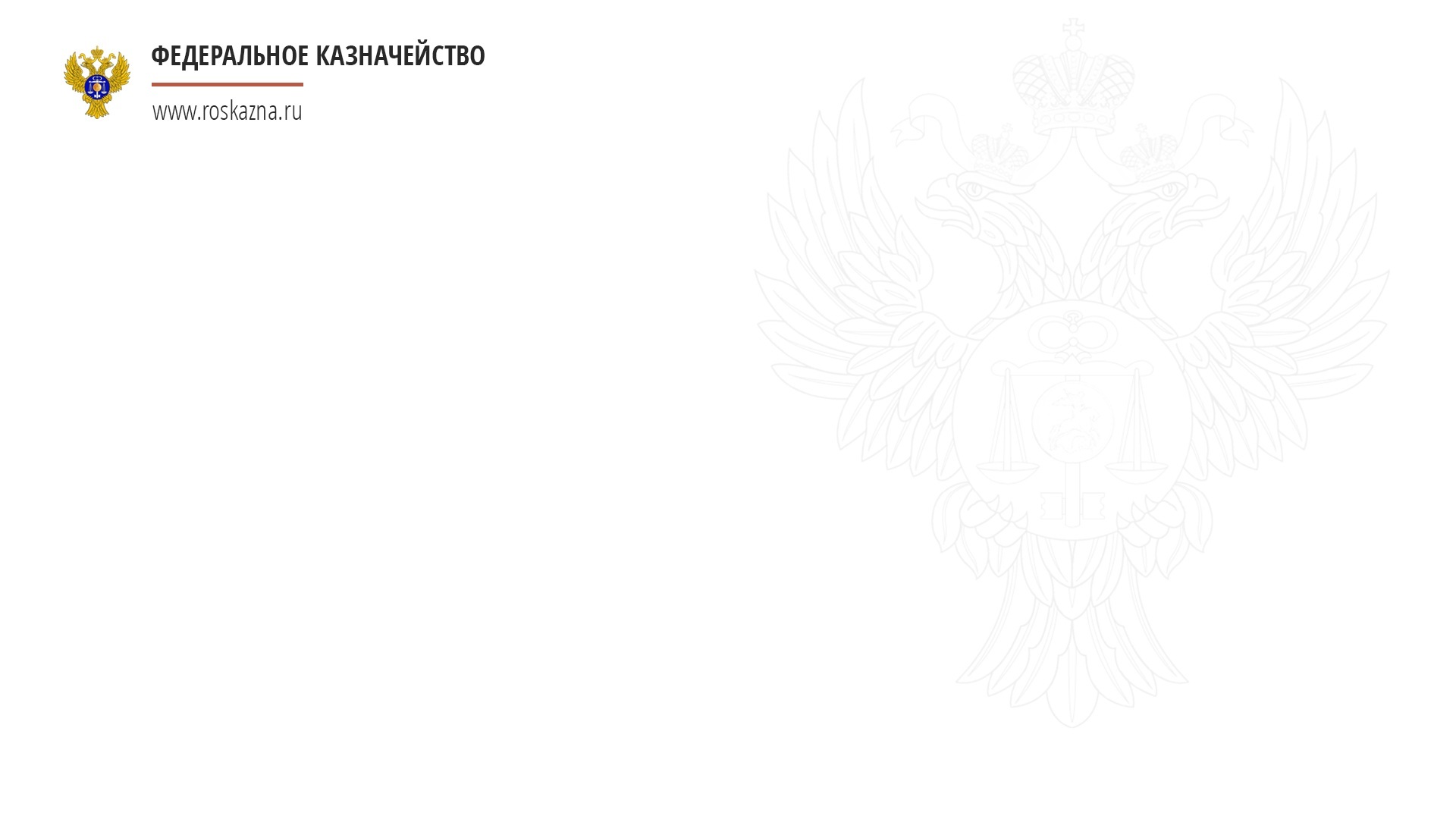 КОМИТЕТ  ПО НАДЗОРУ ЗА АУДИТОМ И БУХГАЛТЕРСКИМ 
УЧЕТОМ В ОТКРЫТЫХ АКЦИОНЕРНЫХ КОМПАНИЯХ
Закон «О защите инвесторов путем повышения точности и  надежности корпоративной информации, предоставляемой в соответствии с законами о ценных бумагах, а также для других целей»  (Закон Сарбейнса–Оксли), 2002 год
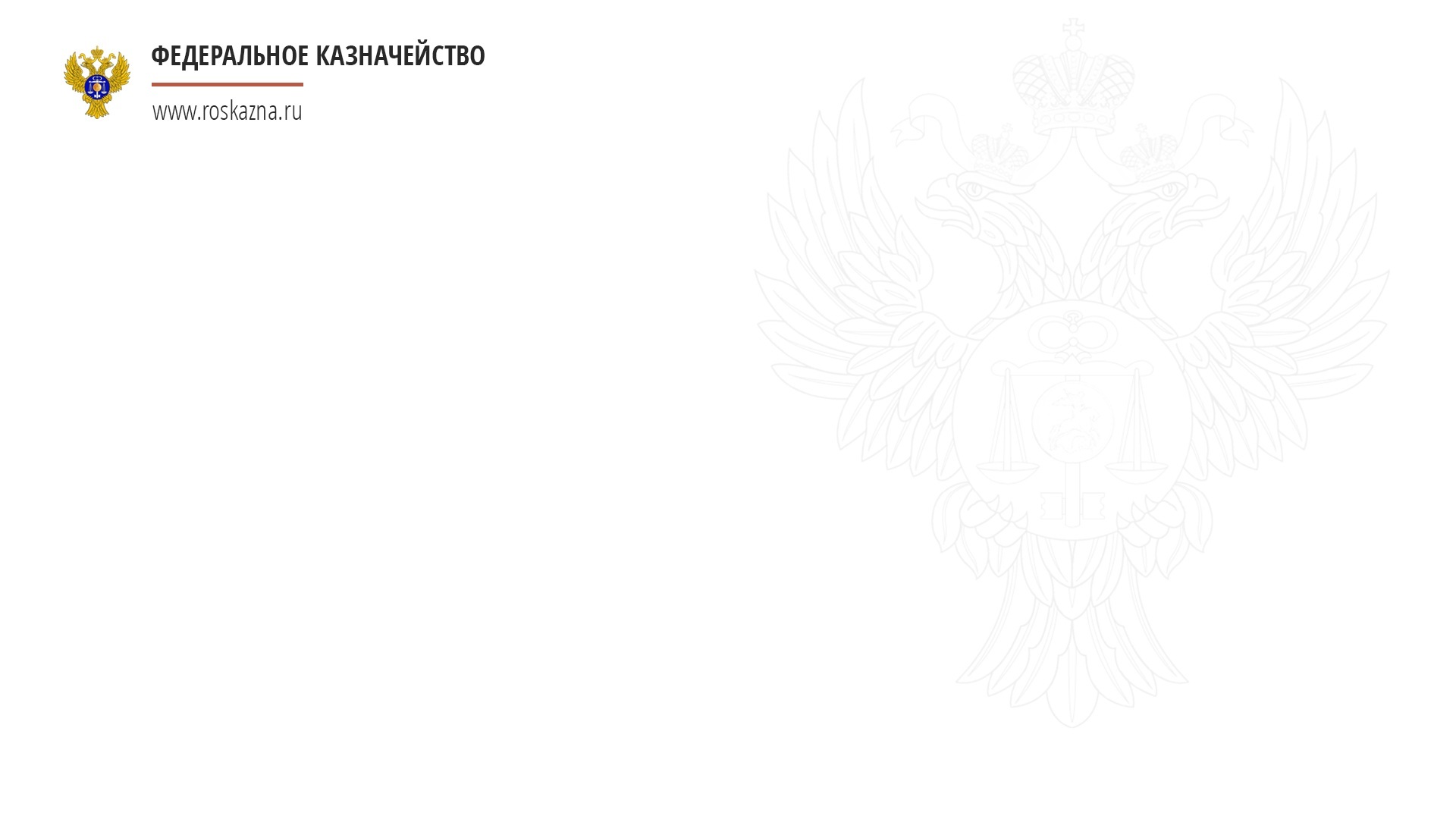 При проведении проверки зарегистрированной аудиторской фирмы Комитет :
проверяет и проводит анализ выбранных Комитетом договоров фирмы на проведение аудита и контроля (которые могут включать с себя договора на проведение аудита, являющиеся предметом продолжающегося судебного разбирательства или спора между фирмой и одной или несколькими третьими сторонами), исполняемых в различных офисах фирмы и различными ассоциированными с фирмой лицами
оценивает достаточность системы контроля качества фирмы и используемые фирмой способы ведения документации и представления результатов работы такой системы
выполняет все прочие проверки аудита, надзора и процедур контроля качества фирмы, необходимые или уместные в свете функции контроля и обязанностей Комитета
ПРОВЕРКИ
В соответствии с своими правилами Комитет может проводить расследование действий или практики, а также бездействия со стороны зарегистрированной аудиторской фирмы или лица, ассоциированного с такой фирмой, или обоих,  если они нарушают положения Закона Сарбейнса–Оксли, правил Комитета, законодательства о ценных бумагах в отношении подготовки и выпуска аудиторских заключений и относящихся к ним обязанностей и обязательств аудиторов, включая правила Комиссии, установленные согласно Закону Сарбейнса–Оксли, или профессиональные стандарты, независимо от того, каким образом такие действия, практика или бездействие доводятся до сведения  Комитета
В дополнение к иным подобным действиям, которые Комитет сочтет необходимыми или уместными, правила Комитета могут:  
предусматривать затребование свидетельских показаний фирмы или какого-либо ассоциированного с ней лица в отношении любого вопроса
 предусматривать затребование предоставления рабочих документов по аудиту или информации, находящейся у зарегистрированной аудиторской фирмы или ассоциированного с ней лица,  в любом месте их нахождения, а также  проведение проверки бухгалтерских книг и документации фирмы или ассоциированного с ней лица с целью подтверждения правильности предоставленной документации или информации
предусматривать запрос свидетельских показаний или предоставления любого документа, находящегося у иного лица, включая любого клиента зарегистрированной аудиторской фирмы посредством направления соответствующего уведомления, при условии, что это требуется для нужд расследования, разрешенного правилами Комитета
предусмотривать процедуры  обращения к Комиссии за выдачей повестки о вызове в суд для дачи свидетельских показаний, а также предоставления любого документа, находящегося у любого лица, включая клиента зарегистрированной аудиторской фирмы
РАССЛЕДОВАНИЯ
Деятельность любой иностранной аудиторской фирмы, которая подготавливает или предоставляет аудиторское заключение в отношении эмитента и ассоциированных с ней лиц, регулируется также Законом Сарбейнса-Оксли, правилами Комитета и Комиссии 
В полномочия Комитета входит проверка любой иностранной аудиторской фирмы, которая подготавливает или предоставляет аудиторское заключение в отношении эмитента, а также ассоциированных с ней лиц, в том числе полномочия по проведению проверок, расследований и применению санкций
Если иностранная аудиторская фирма предоставляет мнение или же оказывает существенные услуги, на которые полагается зарегистрированная аудиторская фирма при предоставлении всего или части аудиторского заключения или любого мнения, содержащегося в аудиторском заключении, то она дает согласие: 
на предоставление Комитету или Комиссии рабочих документов по аудиту  в связи с проводимым Комитетом или Комиссией расследованием в отношении данного аудиторского заключения 
на подчинение юрисдикции судов Соединенных Штатов в целях обеспечения выполнения любого требования на предоставление таких рабочих документов
!
34
34
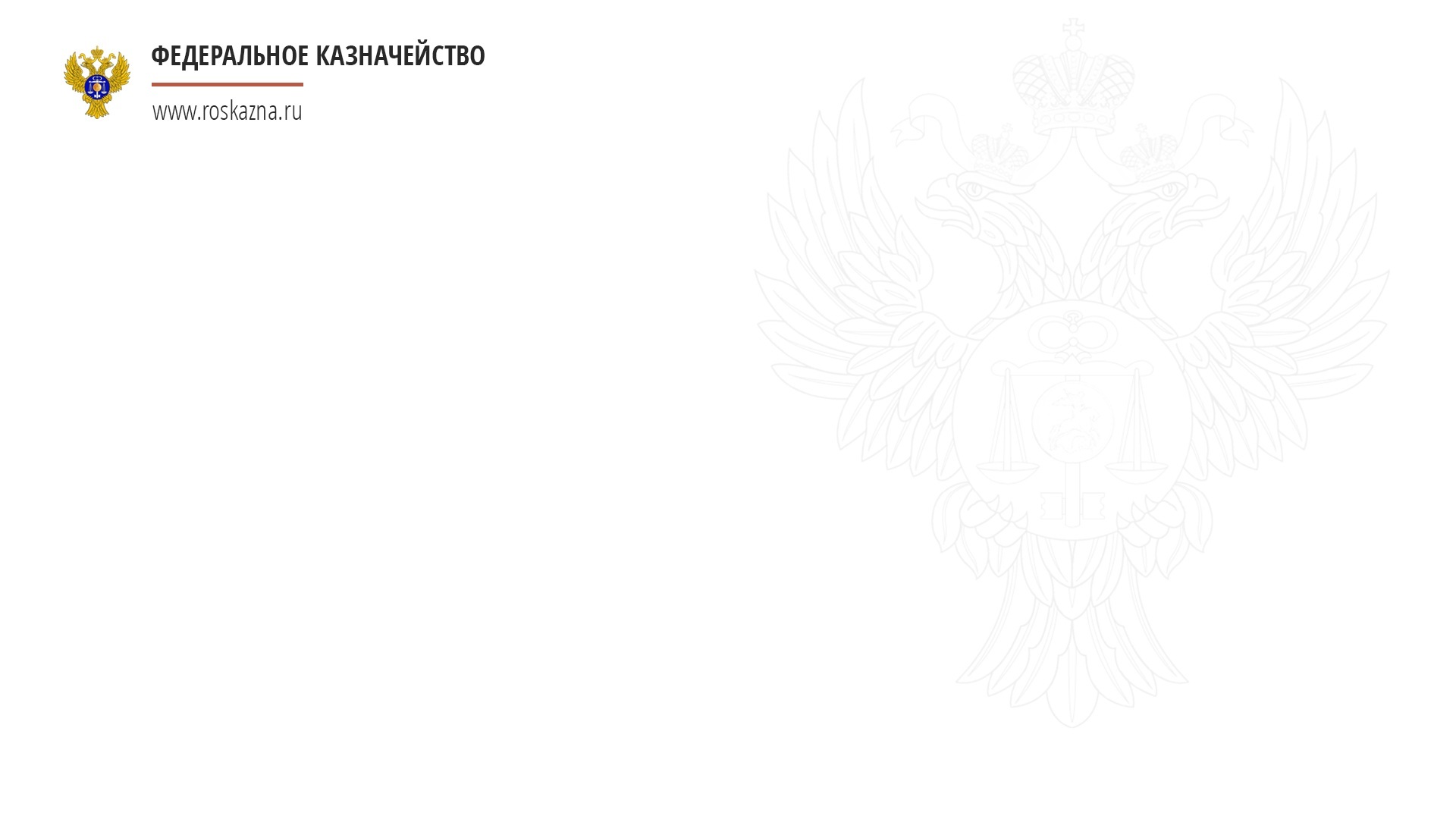 НАДЗОР ЗА АУДИТОРСКОЙ ДЕЯТЕЛЬНОСТЬЮ В СОЕДИНЕННЫХ ШТАТАХ АМЕРИКИ И РОССИЙСКОЙ ФЕДЕРАЦИИ
Российская Федерация
Соединенные Штаты Америки
Комитет  по надзору за аудитом и бухгалтерским учетом в открытых акционерных компаниях (при выдаче > 100 АЗ эмитентам – ежегодно, если < 100 – один раз в три года))
Федеральное казначейство (не чаще одного раза в три года)
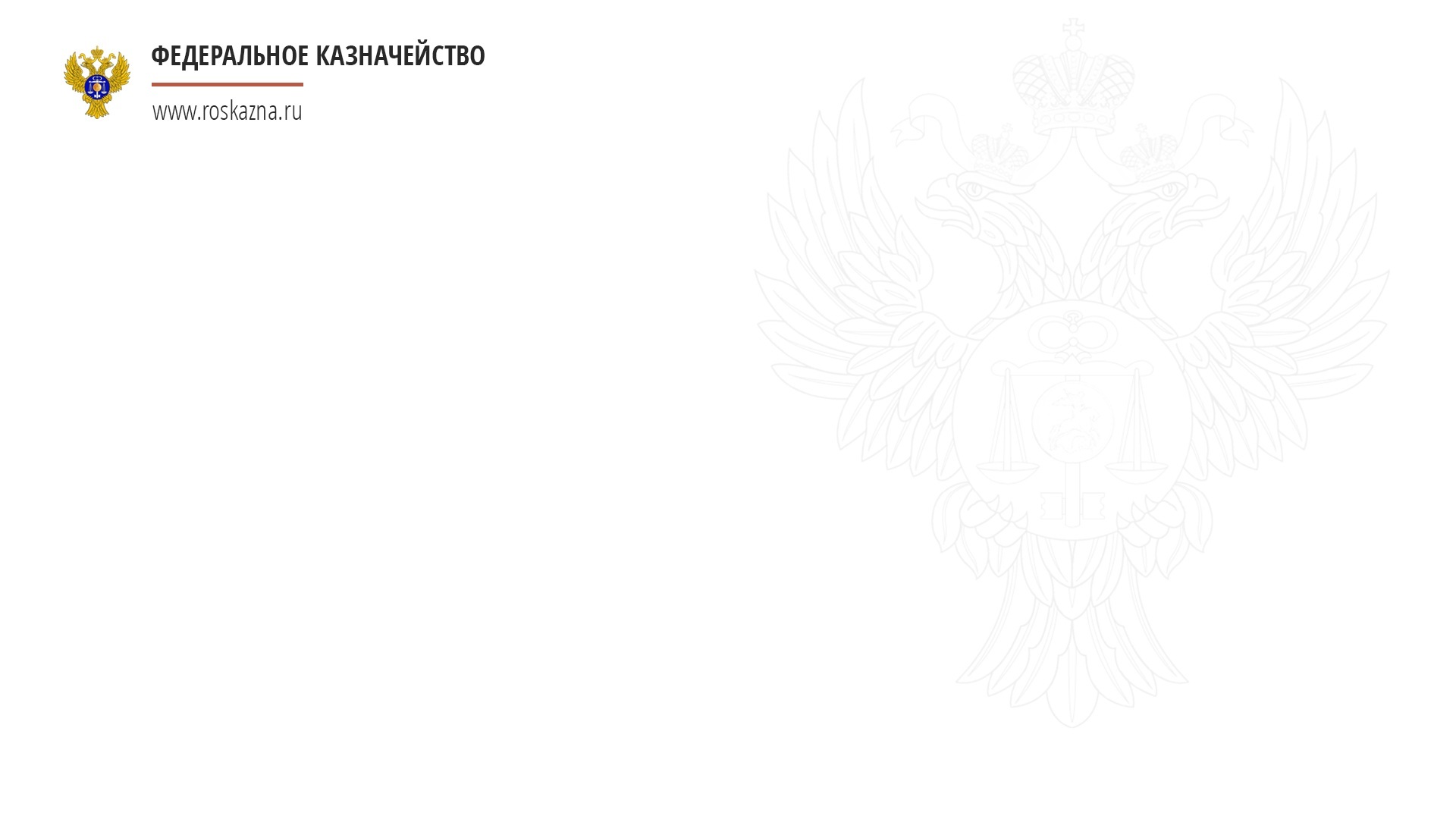 ПРОВЕРКИ
РАССЛЕДОВАНИЯ
ВНЕШНИЕ ПРОВЕРКИ КАЧЕСТВА РАБОТЫ АУДИТОРСКИХ ОРГАНИЗАЦИЙ
Проведение расследований действия или практики (бездействия) аудиторской фирмы или ассоциированного с ней лица в случае нарушения Закона Сарбейнса-Оксли, законодательства о ценных бумагах,  правил Комитета, правил Комиссии и профессиональных стандартов (фокусирование на одном или нескольких проблемных участках, выявленных в ходе проверки)
Цель – демонстрация возникновения реальных последствий у аудиторов, нарушивших свои профессиональные обязательства
Проверка оценки степени выполнения аудиторской организацией и ассоциированными лицами Закона Сарбейнса-Оксли, правил Комитета, правил Комиссии и профессиональных стандартов
Цель – оценка и улучшение качества аудита, осуществляемого аудиторами
Проверка соблюдения аудиторской организацией требований Федерального закона «Об аудиторской деятельности», стандартов аудиторской деятельности, правил независимости аудиторов и аудиторских организаций, кодекса профессиональной этики аудитора
В случае необходимости проведения сложных и (или) длительных исследований, специальных экспертиз и расследований срок проведения проверки может быть продлен не более чем на 20 р.д.
Внешняя проверка качества работы аудиторской организации не может продолжаться более 40 р.д. (для субъектов малого предпринимательства не более 20 р.д.)
Санкции
Меры воздействия
Порицание
Штраф (до 2 млн. долл. на юр. лицо)
Штраф (до 15 млн. долл. на юр. лицо)*
Направление на дополнительное профессиональное образование

Приостановка деятельности*
Временное или постоянное ограничение деятельности или отзыв регистрации аудиторской организации или ассоциированного лица*
Предупреждение

Предписание об устранении нарушений

Предписание о приостановлении членства в СРО
Предписание об исключении АО из реестра аудиторов СРО
В случае выявления фактов мошенничества материалы направляются в правоохранительные органы, нарушений Федерального закона «О государственной тайне» - в ФСБ России, фактов ОД/ФТ – в Росфинмониторинг, фактов выдачи заведомо ложного аудиторского заключения – в Арбитражный суд РФ, фактов административных правонарушений – в Мировой суд РФ
Применяются в случае преднамеренных, осознанных и повторных действий
По указанию Комиссии расследование может быть передано любому другому федеральному регулятору, Министру юстиции США, Генеральному прокурору или регулирующему органу соответствующего Штата
35
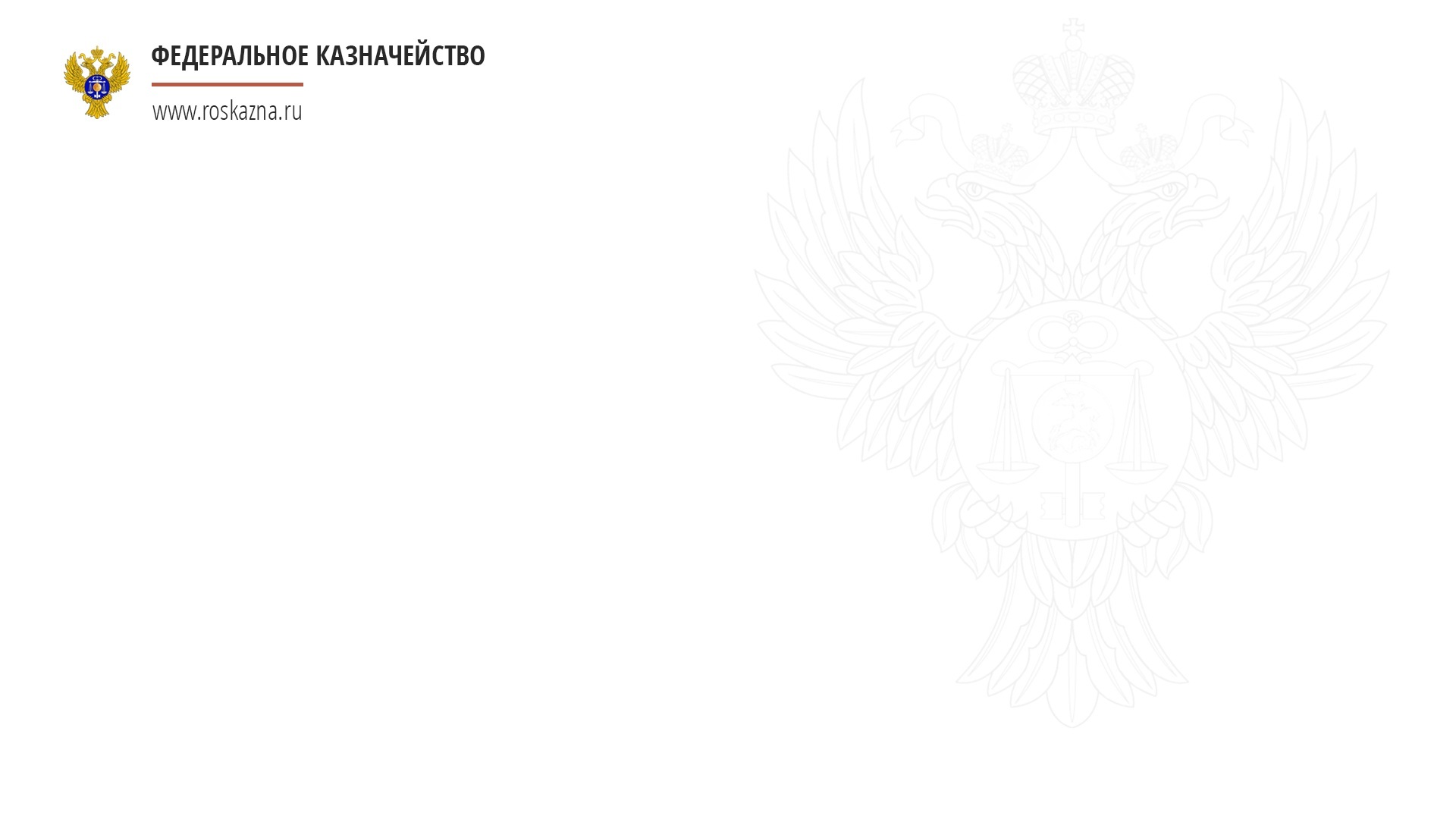 ДОСТУП К ИНФОРМАЦИИ АУДИТОРСКОЙ ОРГАНИЗАЦИИ
МЕЖДУНАРОДНЫЕ РЕГУЛЯТОРЫ
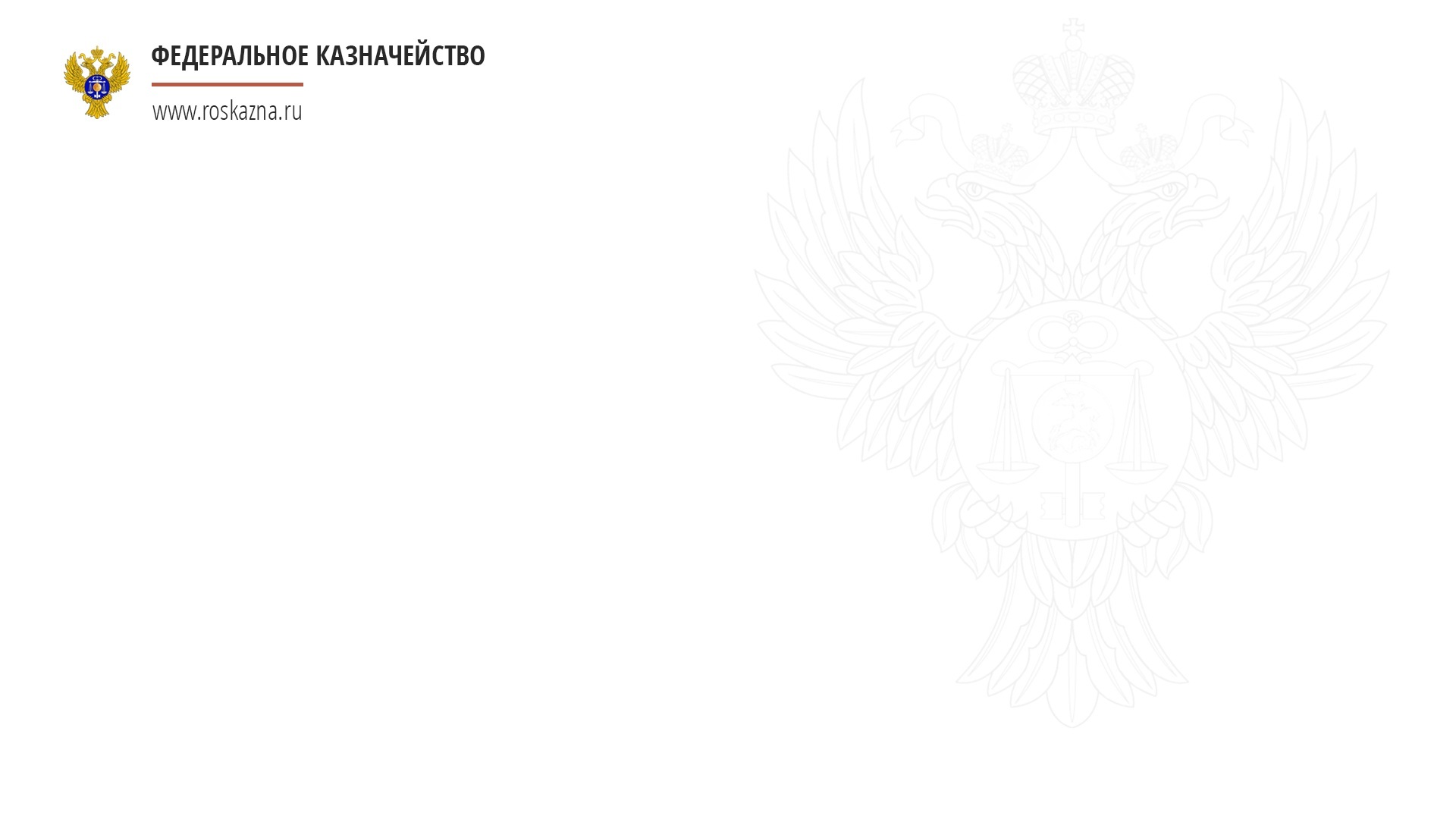 Базы данных аудируемых лиц
Аудиторская организация
РЕГУЛЯТОР
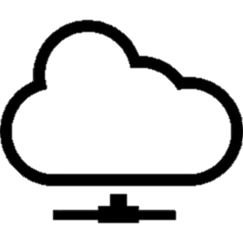 База данных аудиторской организации
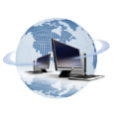 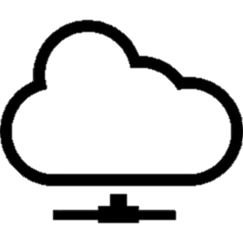 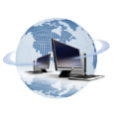 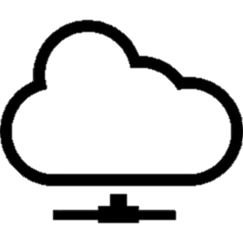 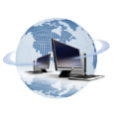 Доступ к базам данных аудируемых лиц через базу данных проверяемой аудиторской организации (всеобъемлющий контроль)
Мониторинг деятельности аудиторских организаций и выход на проверку только в случае установления потенциальных рисков нарушения законодательства
Формирование вывода о достоверности выданного аудиторского заключения на основании доступа ко всей информации аудитора и базам данных аудируемого лица
36
36
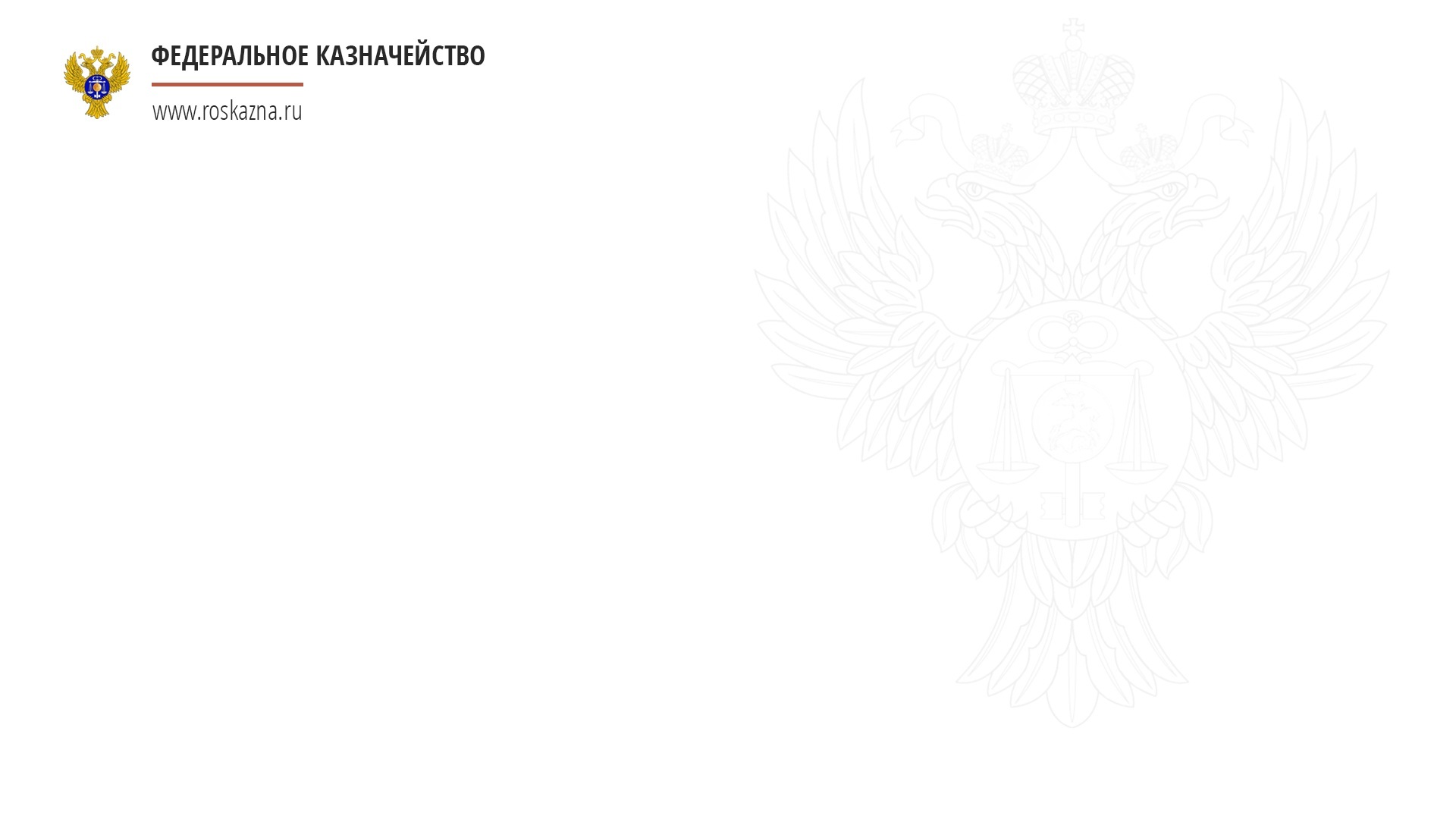 Спасибо за внимание!
37